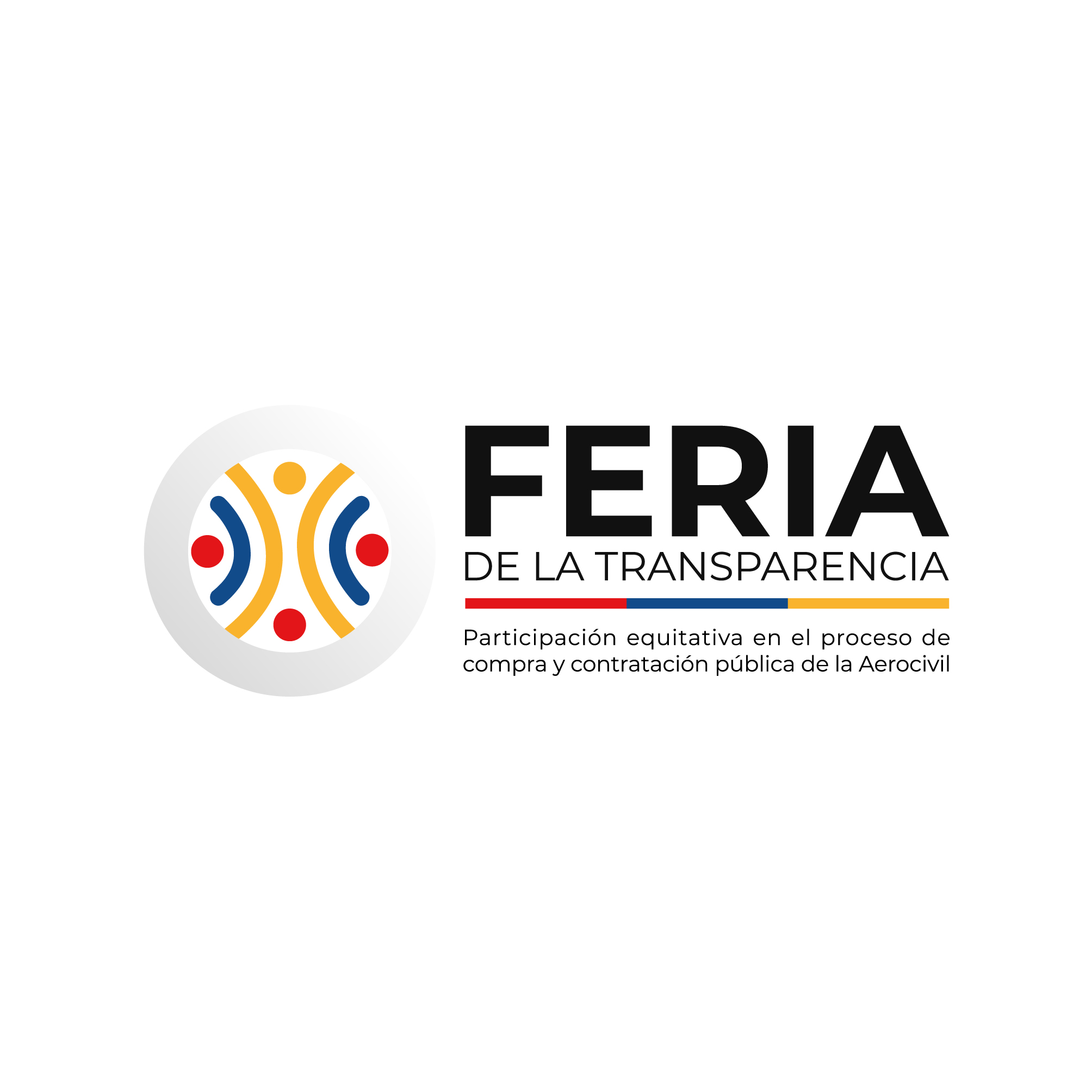 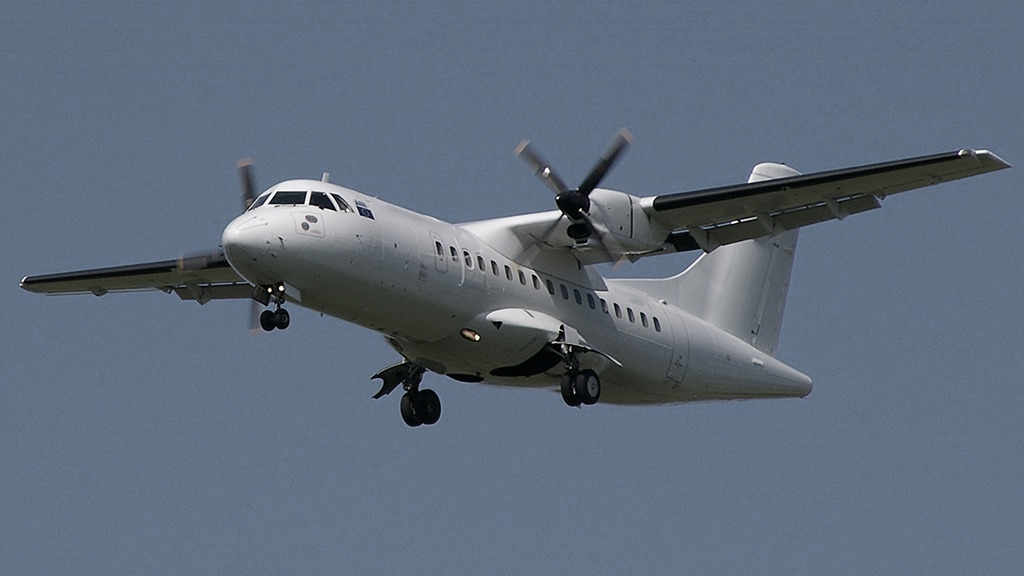 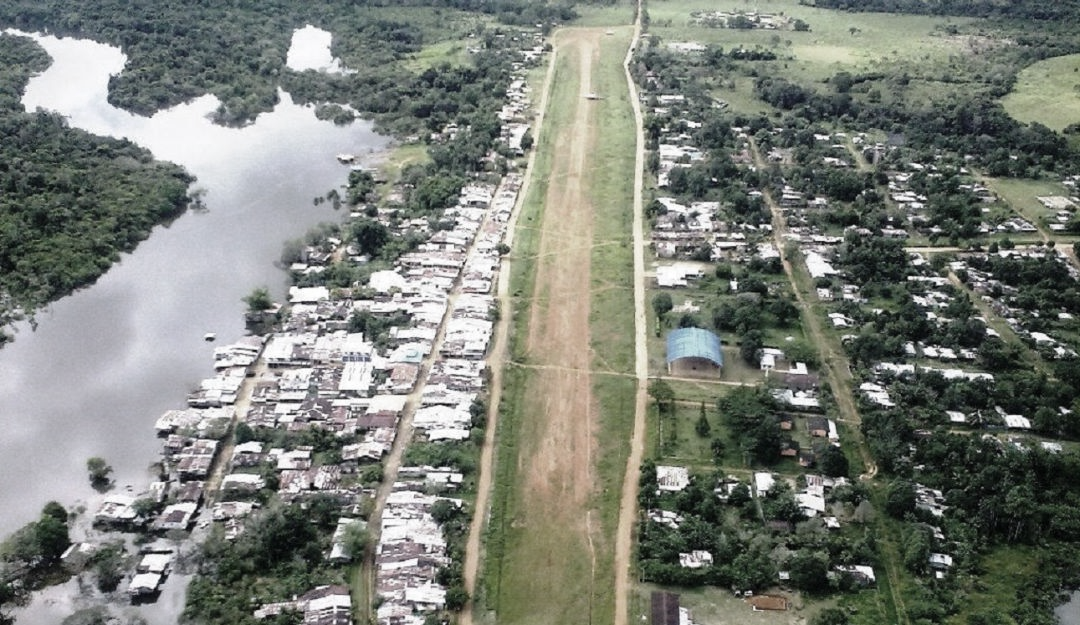 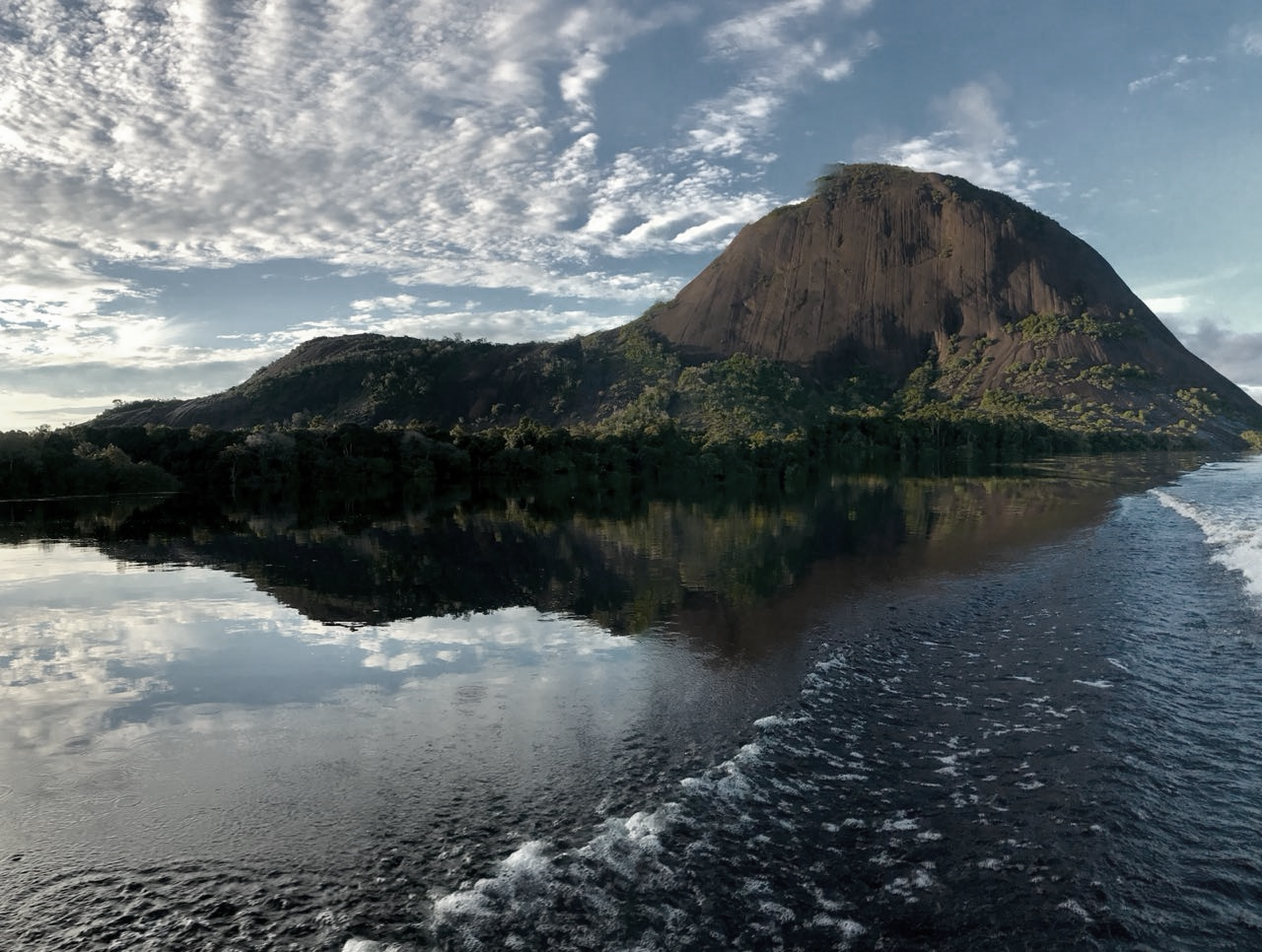 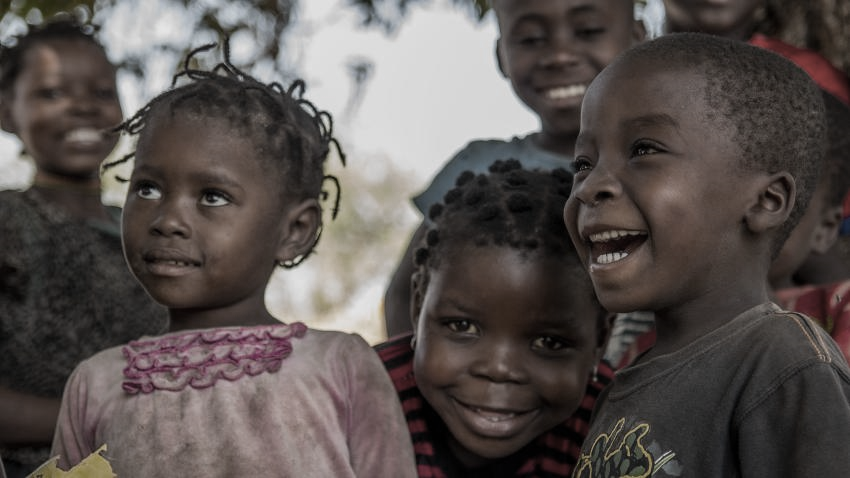 Junio 6 de 2023
Contenido 

PLAN ANUAL DE ADQUISICIONES – 2023

Secretaría Servicios Aeroportuarios – SSA
Secretaría de Servicios a la Navegación Aérea – SSNA
Dirección Regional Centro Sur
Secretaría general 
Secretaría Centro de Estudios Aeronáuticos - CEA 
Secretaría de Tecnologías de la Información - TI 
Secretaría de Autoridad Aeronáutica  - SAA 
Oficina Gestión de Proyectos - OGP 
Oficina Asesora Jurídica – OAJ

2. INSTRUMENTO DE PERCEPCIÓN
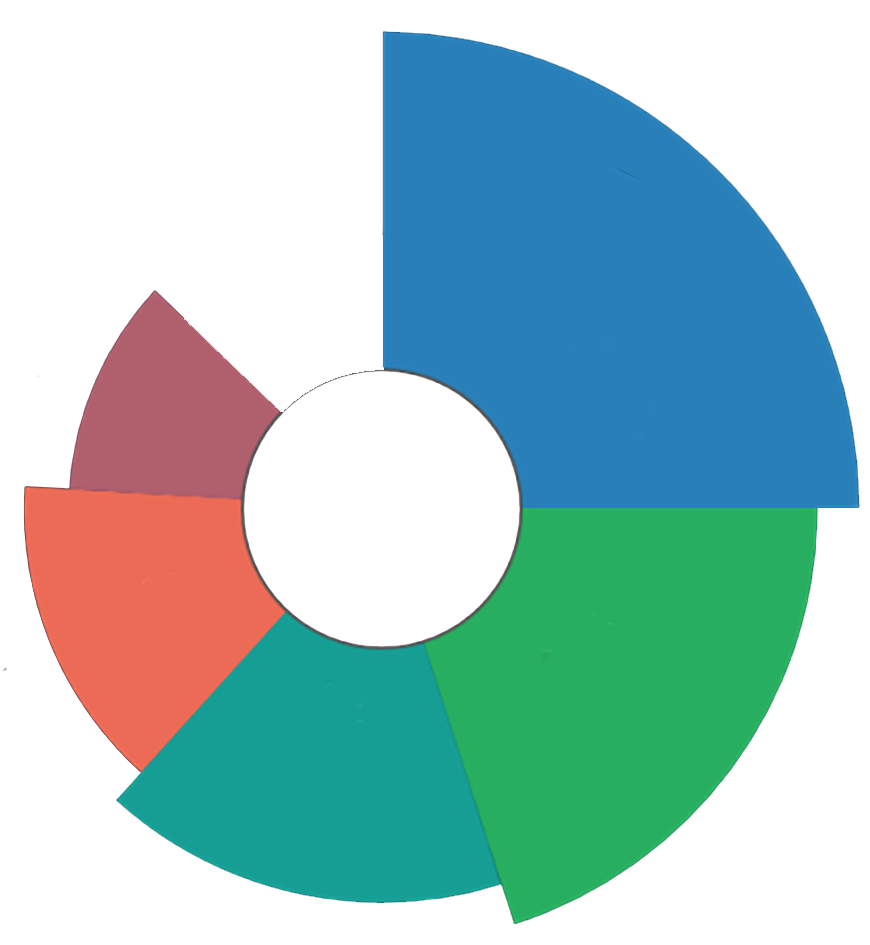 PLAN ANUAL DE ADQUISICIONES - 2023
PLAN ANUAL DE ADQUISICIONES - 2023
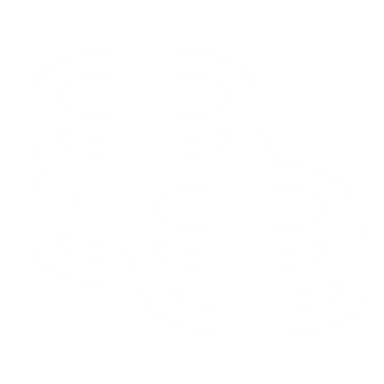 1.9 Billones
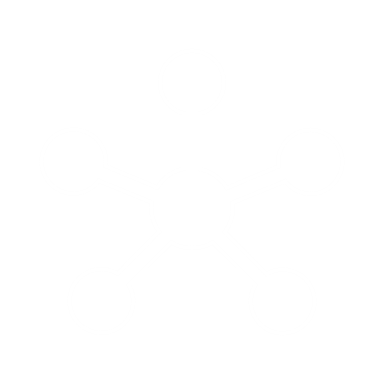 9
PAA
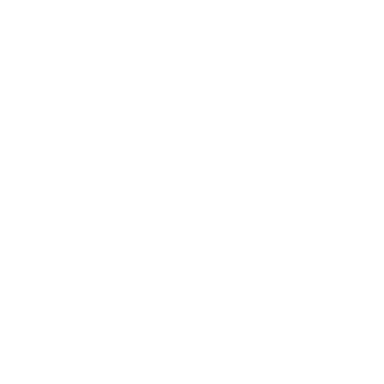 JUNIO 2023
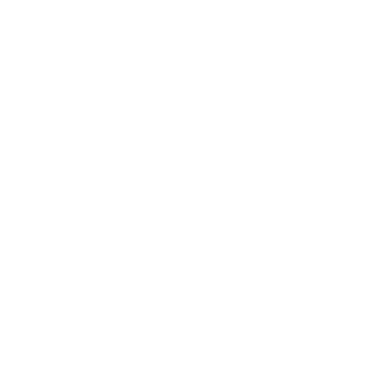 Junio a 
Noviembre
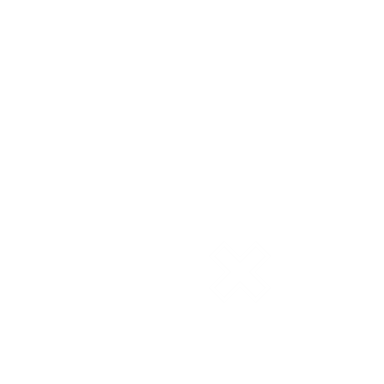 314
9
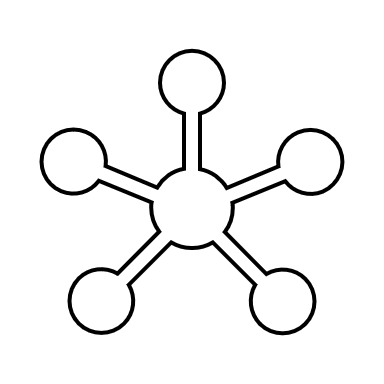 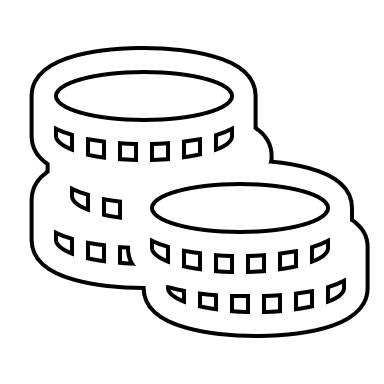 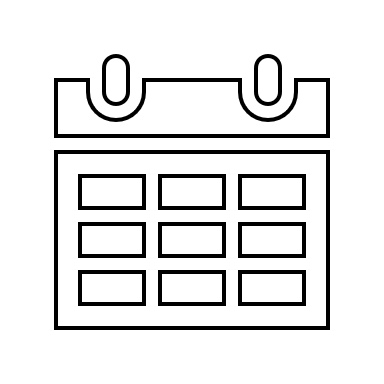 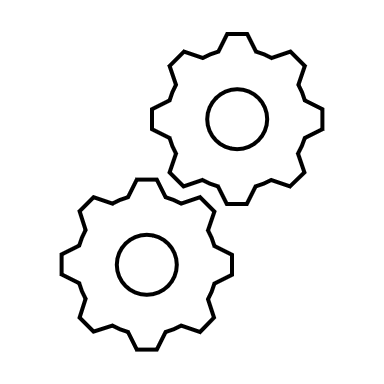 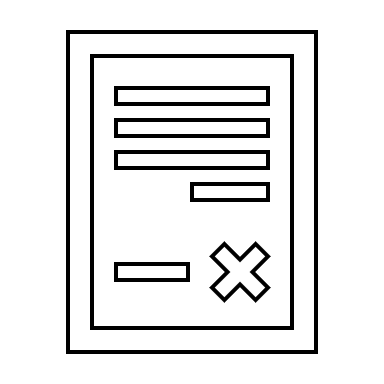 Modalidad
Fecha
Inversión
Procesos
Áreas Aerocivil
PLAN ANUAL DE ADQUISICIONES - 2023
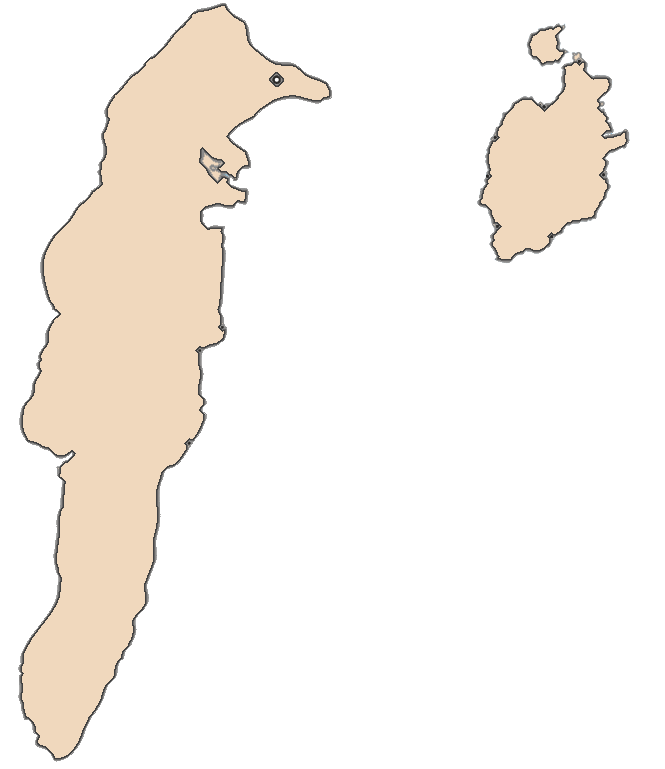 Secretaría Servicios Aeroportuarios - SSA
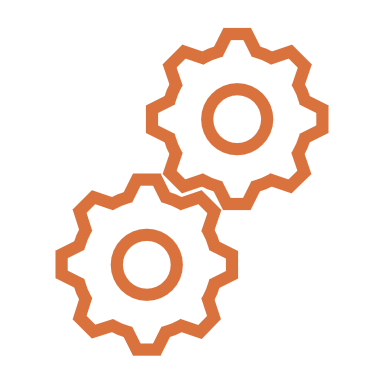 55
MEJORAMIENTO
903.000M
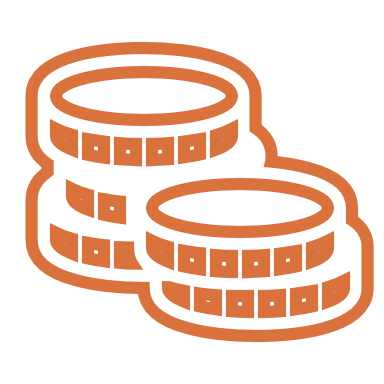 Alcance geográfico de las intervenciones
3
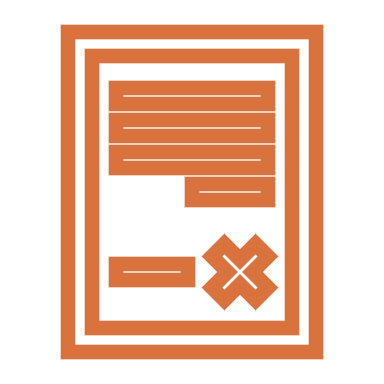 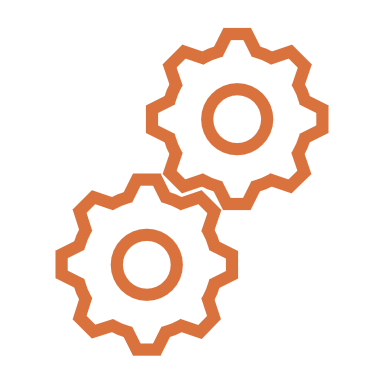 47
OPERACIÓN
255.000M
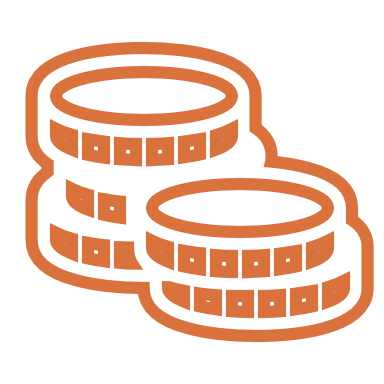 SSA
3
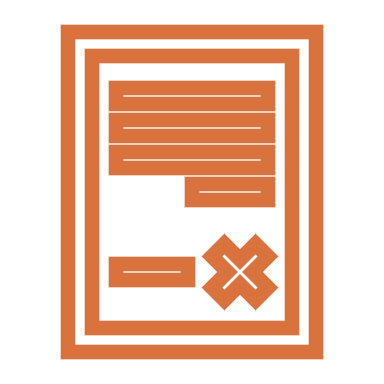 1.3 Billones
142 Procesos
5 Modalidades
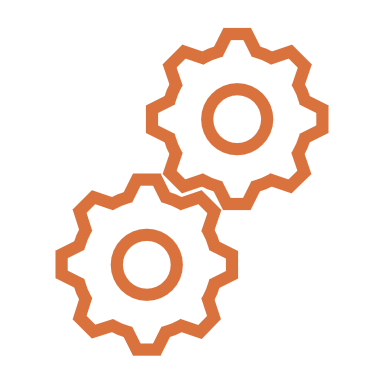 22
116.000M
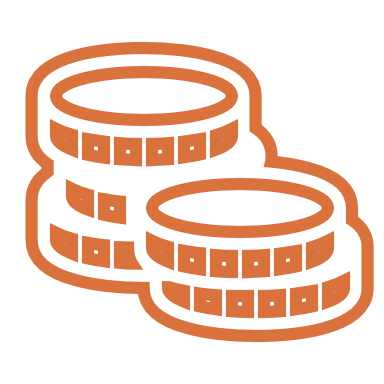 MANTENIMIENTO
2
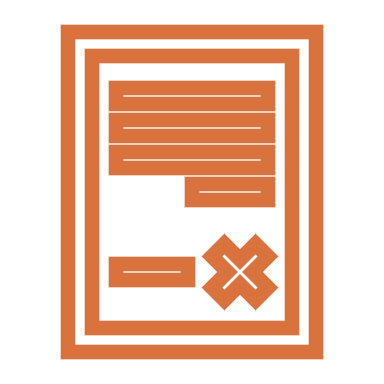 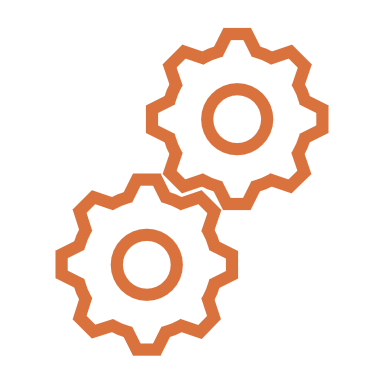 18
Estudios y Diseños
61.000M
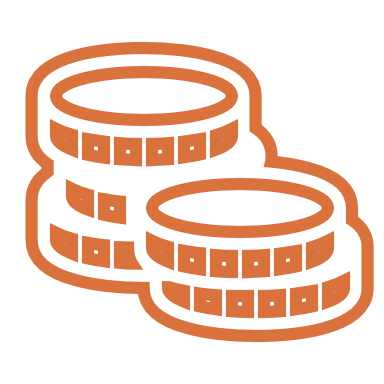 2
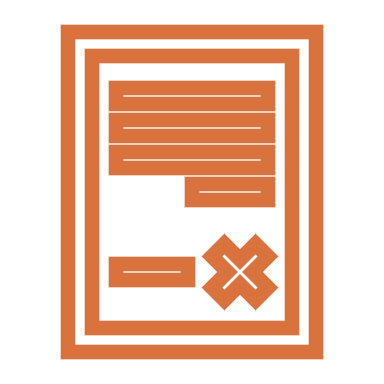 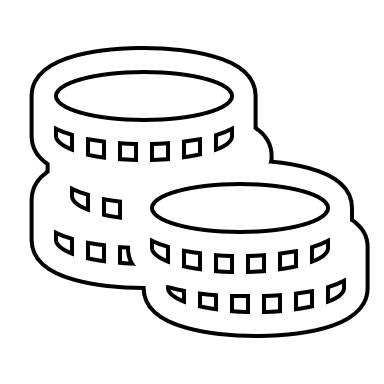 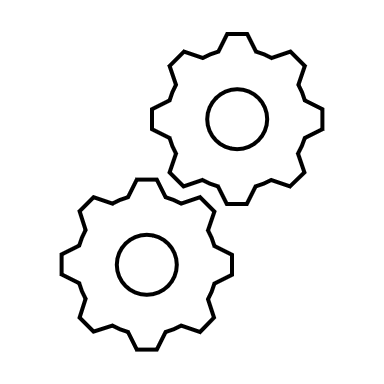 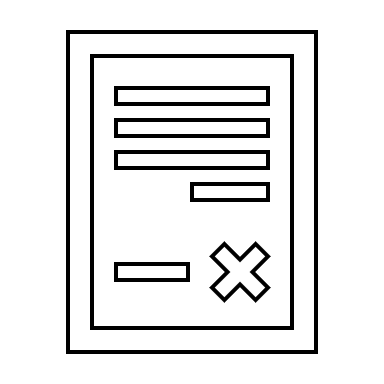 Modalidad contratación
Inversión
Procesos
PLAN ANUAL DE ADQUISICIONES - 2023
Secretaría Servicios Aeroportuarios - SSA
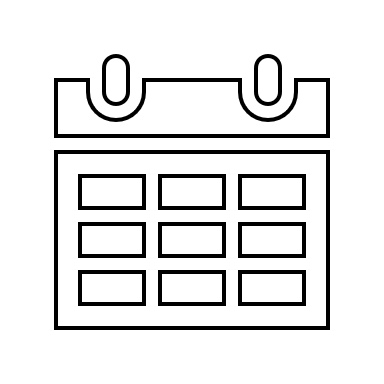 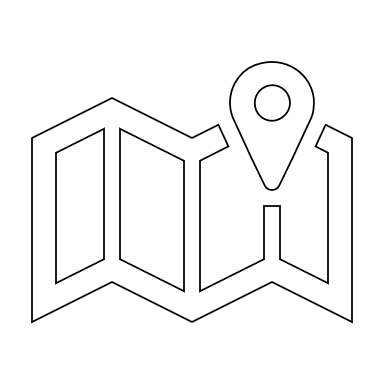 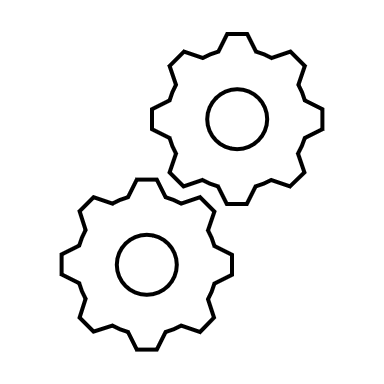 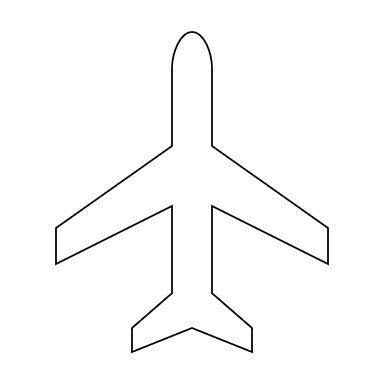 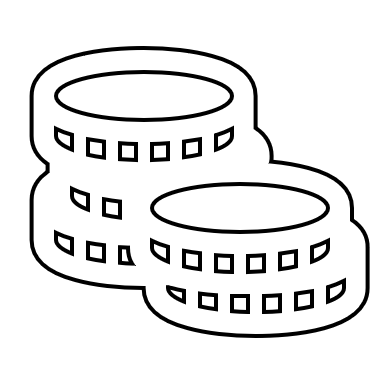 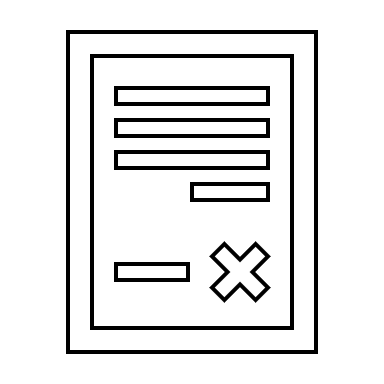 Modalidad contratación
Procesos
Inversión estimada
Ubicación
Fecha publicación
Aeropuerto
Mejoramiento y construcción de la pista, plataforma, franjas de seguridad y obras complementarias del aeropuerto golfo de Morrosquillo, de tolú sucre (VF); incluye interventoría
Licitación pública 
Concurso de méritos abierto
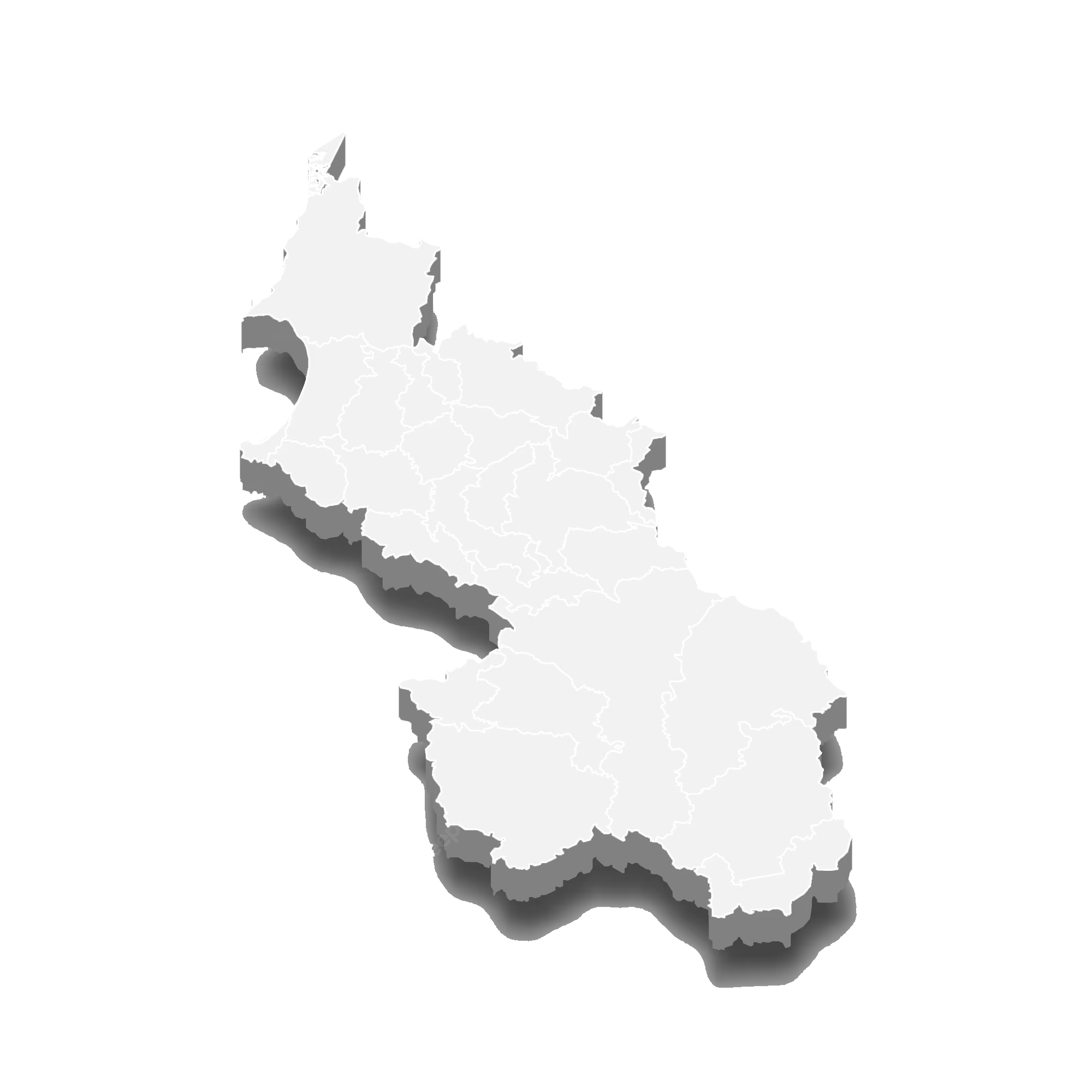 Junio 2023
$126.053.656.607
Aeropuerto Golfo de Morrosquillo
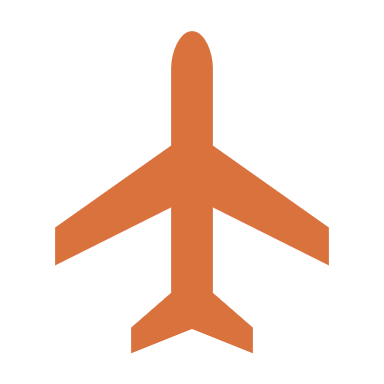 Tolú
Realizar estudios y diseños lado tierra para la nueva terminal, base SEI, torre de control e infraestructura complementaria; y estudios y diseños lado aire para la plataforma y calles de rodaje del aeropuerto golfo de Morrosquillo de Tolú, Sucre (VF); incluye interventoría
Concurso de méritos abierto
Agosto 2023
$ 5.086.189.817
Sucre
Aeropuerto Santiago Pérez Quiroz
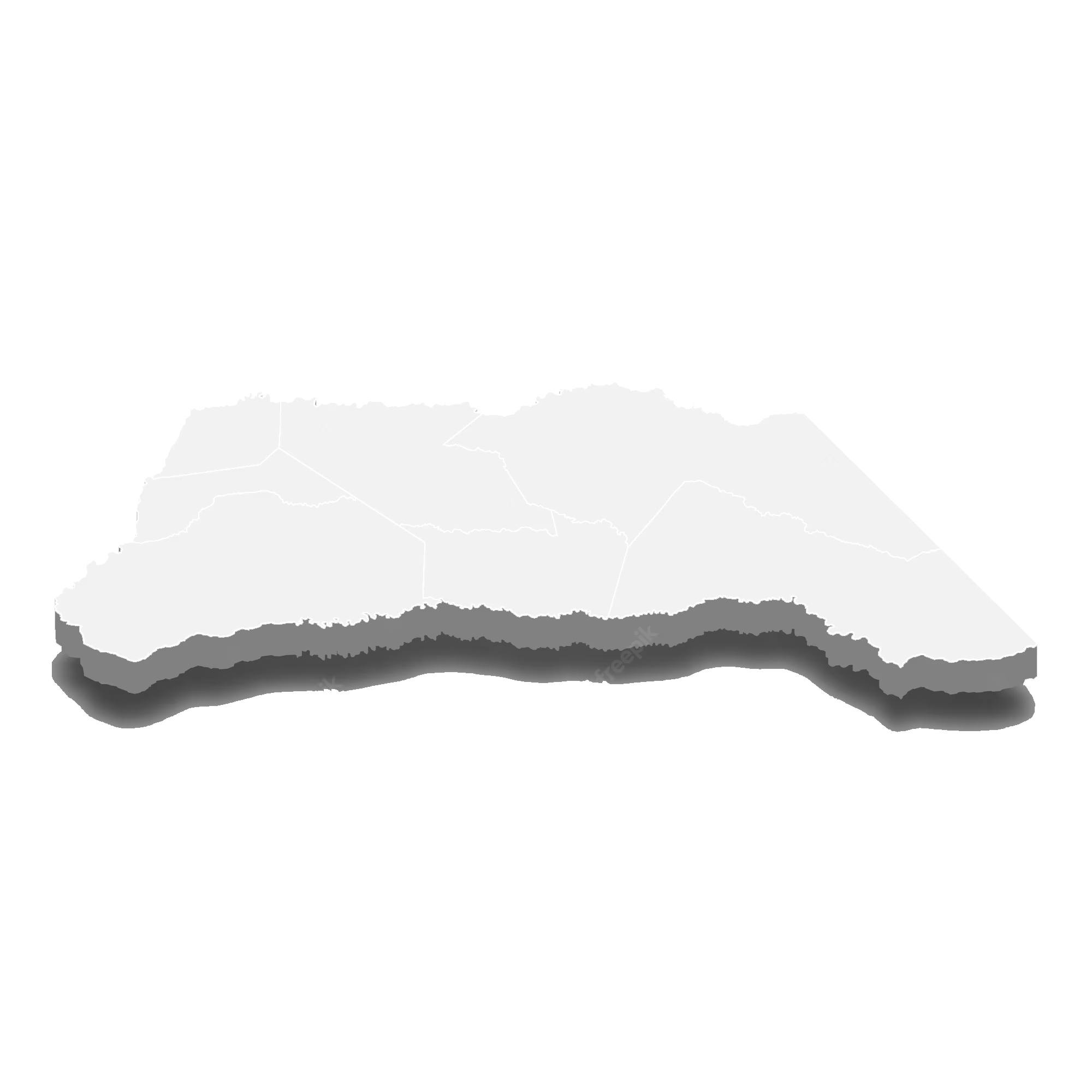 Realizar estudios, diseños y mejoramiento de la pista, ayudas visuales, franjas de seguridad, sistema de drenaje y obras complementarias del aeropuerto Santiago Pérez Quiroz, de Arauca (VF); incluye interventoría
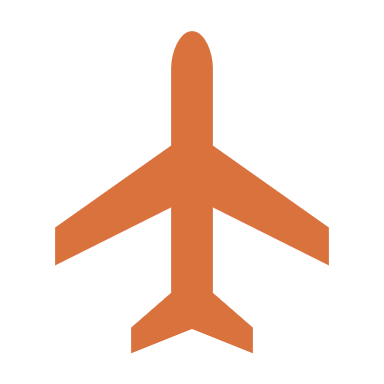 Arauca
Licitación pública 
Concurso de méritos abierto
Junio 2023
$33.422.494.040
Arauca
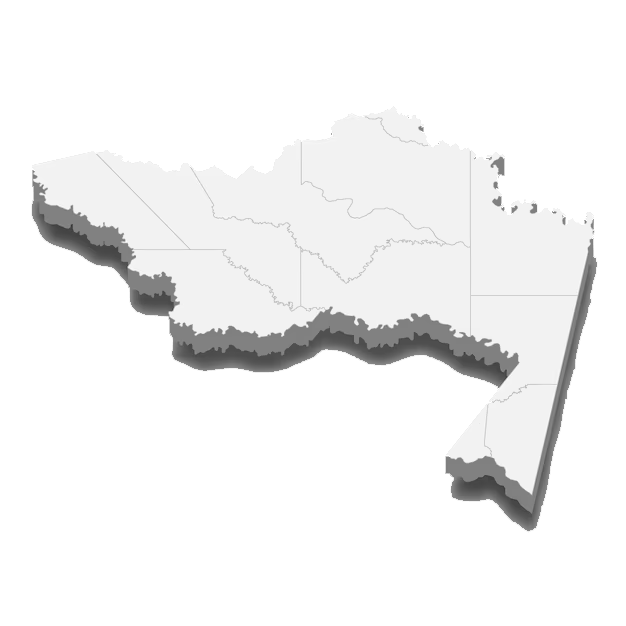 Aeropuerto Alfredo Vásquez Cobo
Realizar el mejoramiento de franjas y reubicación del sistema hidráulico pluvial - canales del aeropuerto Alfredo Vásquez Cobo de Leticia, Amazonas (VF); incluye interventoría
Licitación pública 
Concurso de méritos abierto
Junio 2023
$ 72.600.000.000
Leticia
Amazonas
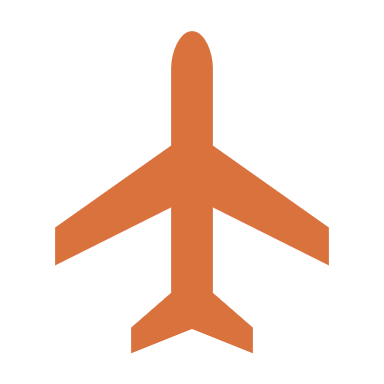 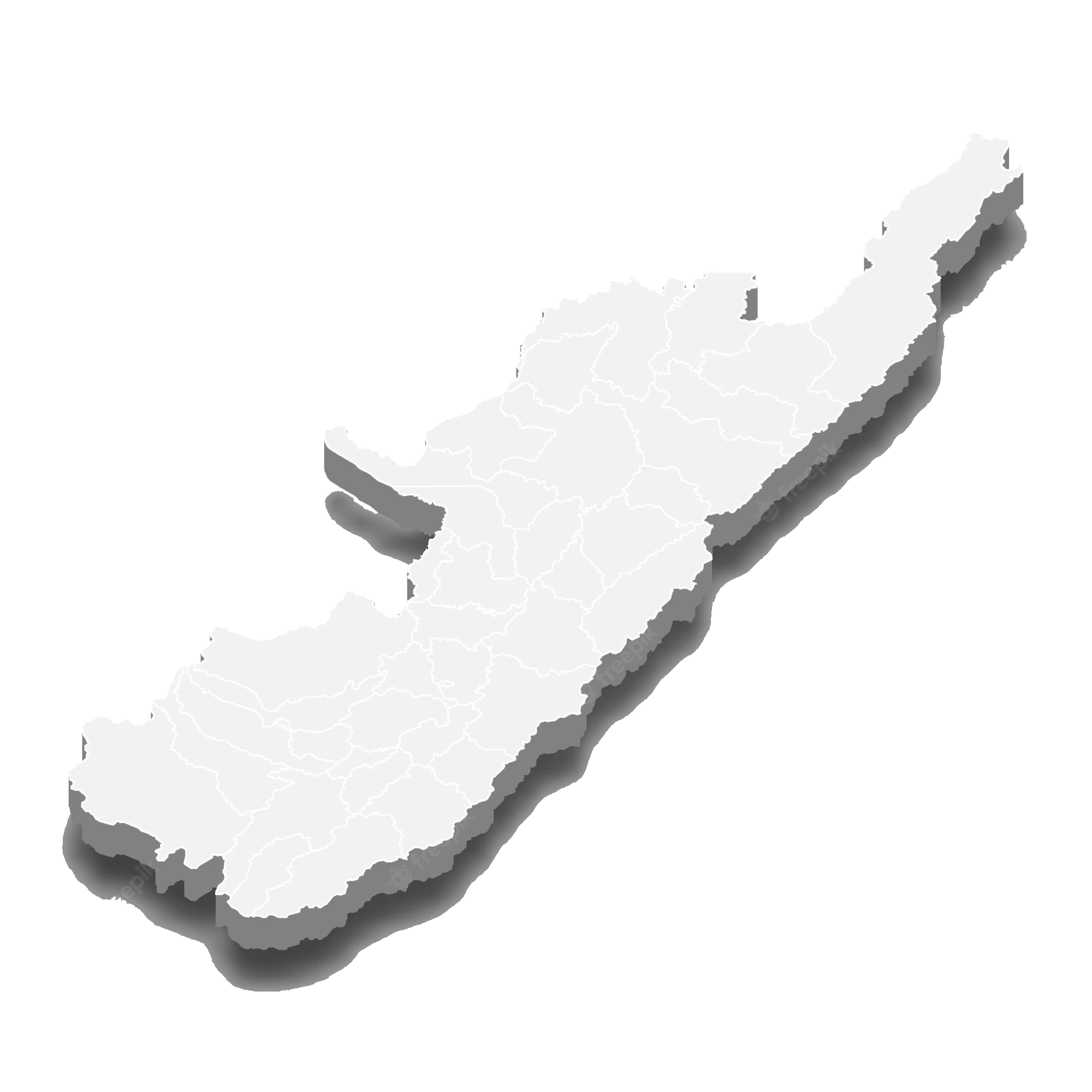 Realizar la construcción de la terminal, cuartel SEI, sección de plataforma  e infraestructura complementaria del aeropuerto Contador de Pitalito, huila (VF); incluye interventoría
Aeropuerto Contador
Licitación pública 
Concurso de méritos abierto
Junio 2023
$ 41.630.209.544
Pitalito
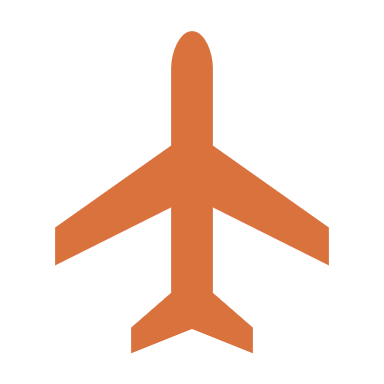 Huila
PLAN ANUAL DE ADQUISICIONES - 2023
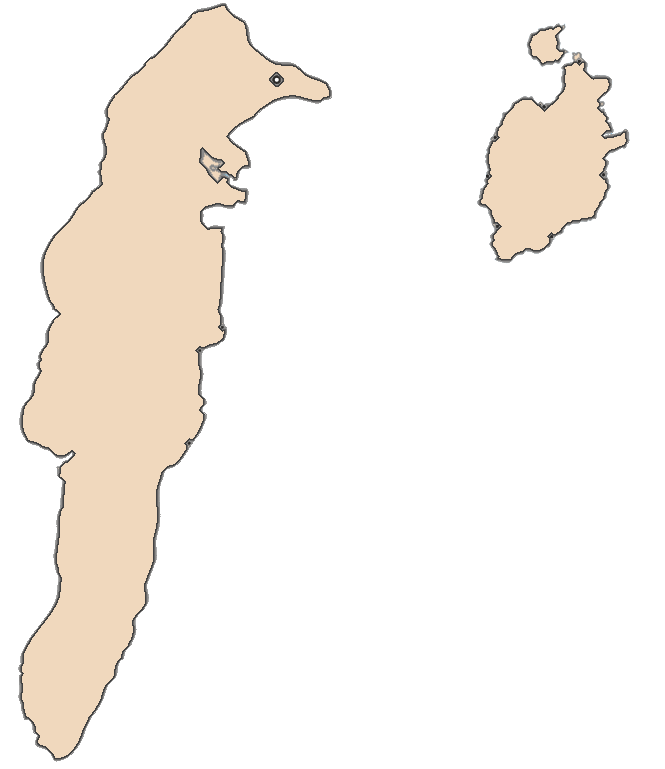 Secretaría de Servicios a la Navegación Aérea - SSNA
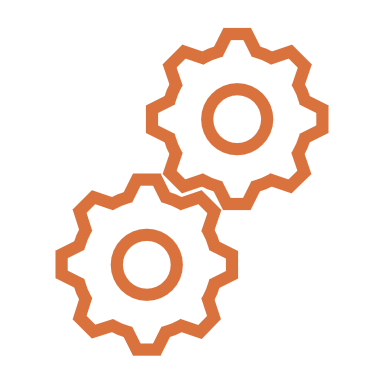 29
OPERACIÓN
381.000M
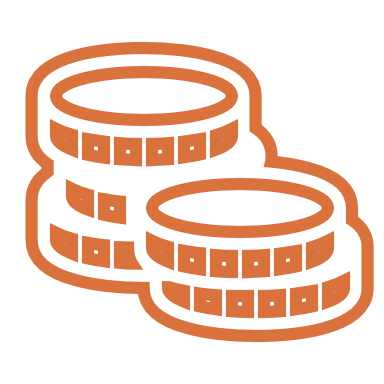 Alcance geográfico de las intervenciones
4
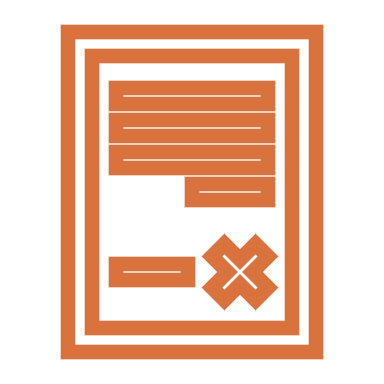 SSNA
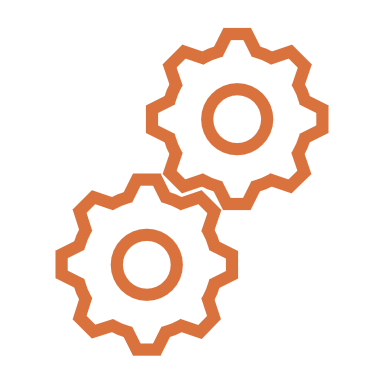 9
408.000 Millones
MANTENIMIENTO
25.000M
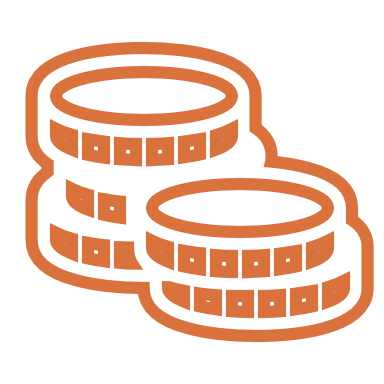 39 Procesos
4 Modalidades
3
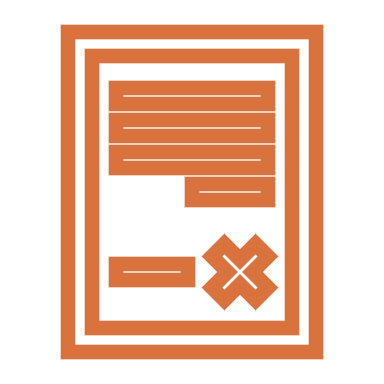 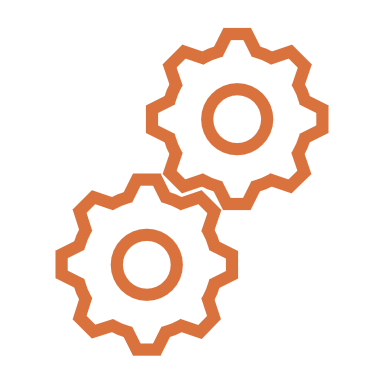 1
MEJORAMIENTO
2.000M
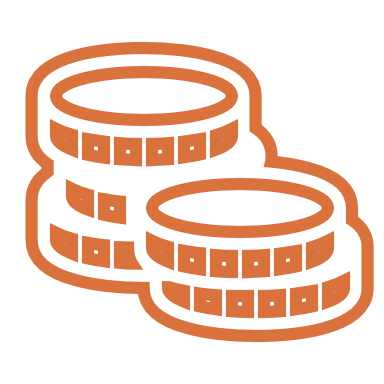 2
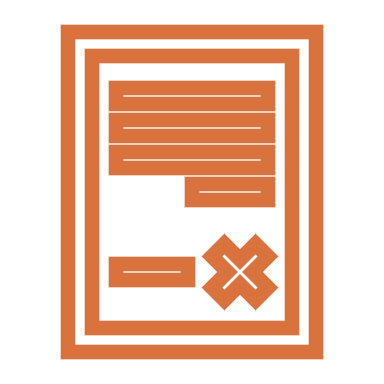 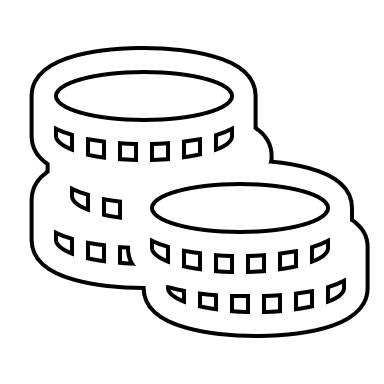 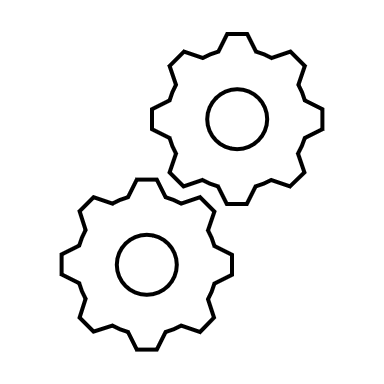 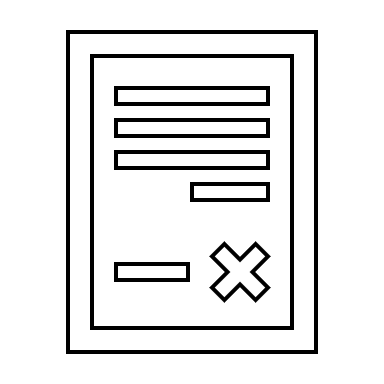 Modalidad contratación
Inversión
Procesos
PLAN ANUAL DE ADQUISICIONES - 2023
Secretaría de Servicios a la Navegación Aérea - SSNA
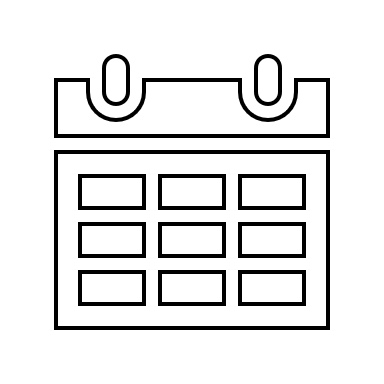 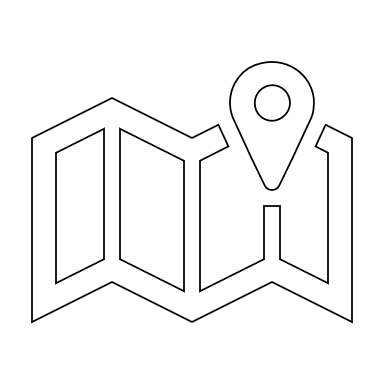 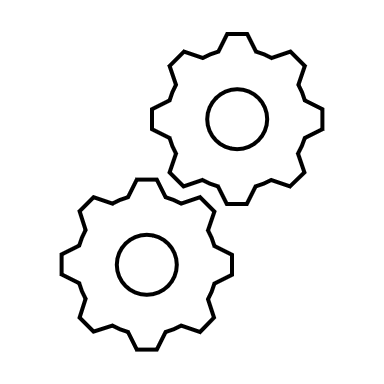 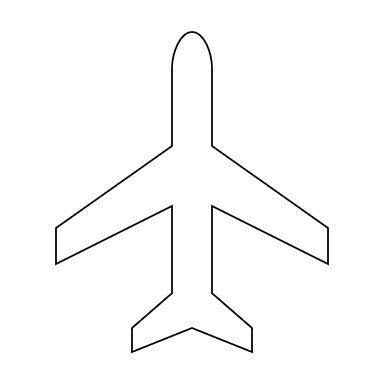 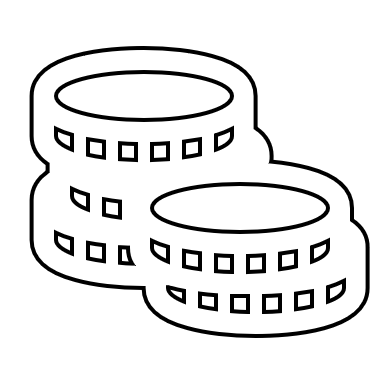 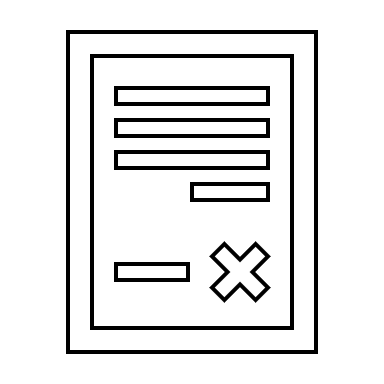 Modalidad contratación
Procesos
Inversión estimada
Ubicación
Fecha publicación
Aeropuerto
Adquirir, instalar, comisionar y poner en funcionamiento sistemas de vigilancia  PSR  /MSSR - modo S Y ADSB enhanced integrado   redundante de última tecnología (VF)
Julio 2023
Licitación pública
$217.000.000.000
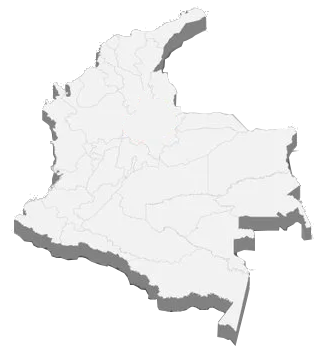 Adquirir y poner en funcionamiento sistema DVOR/DME por lotes (VF).
Agosto 2023
Licitación pública
$20.000.000.000
Adquirir, instalar y poner en servicio sistemas de comunicaciones de voz (VCS) a nivel nacional (VF)
Nivel nacional
Septiembre 2023
Licitación pública
$20.000.000.000
Suministrar, instalar y poner en servicio  equipos de VHF a nivel nacional (VF)
Septiembre 2023
Licitación pública
$18.000.000.000
Adquirir, instalar y poner en funcionamiento el sistema de inspección y validación en vuelo en las aeronaves de la entidad (VF)
Agosto 2023
Licitación pública
$15.000.000.000
PLAN ANUAL DE ADQUISICIONES - 2023
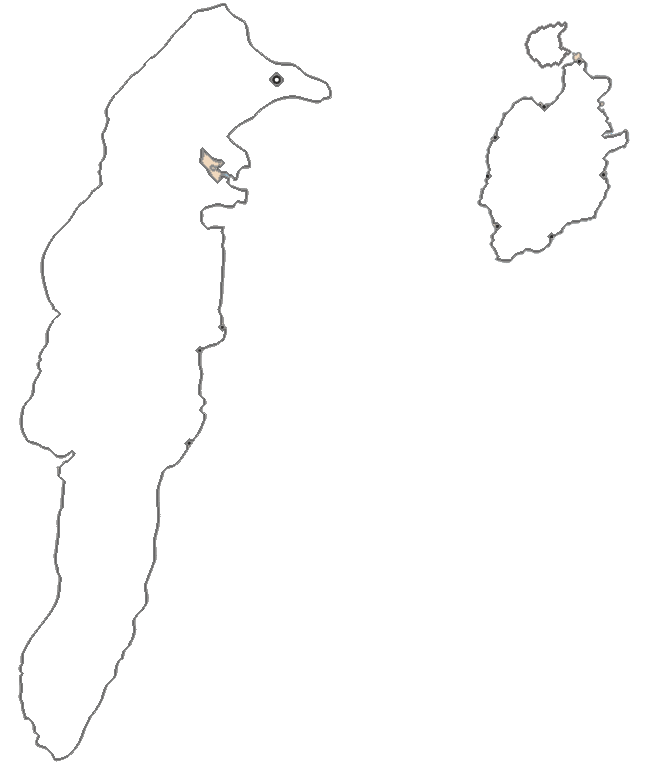 Dirección Regional Centro Sur
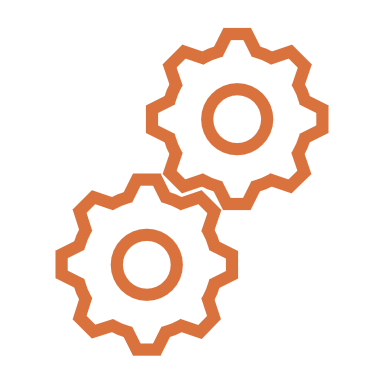 22
OPERACIÓN
3.996M
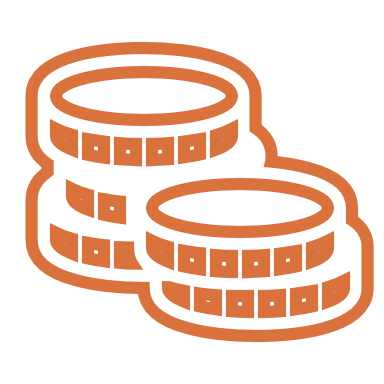 Alcance geográfico de las intervenciones
3
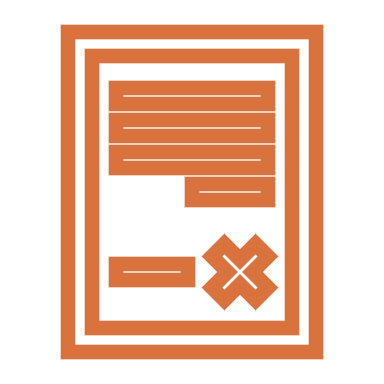 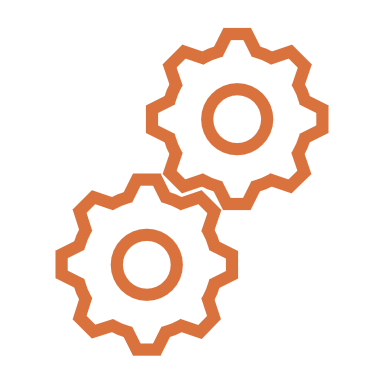 13
MANTENIMIENTO
4.655M
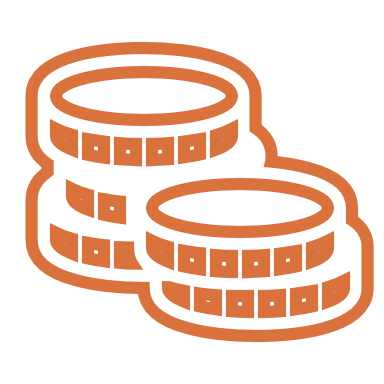 DRCS
2
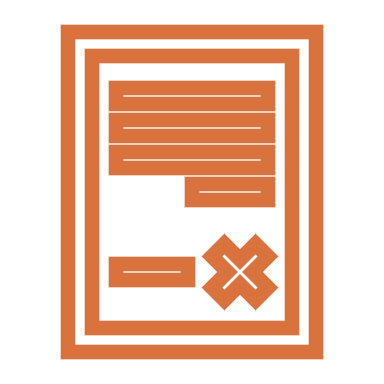 9.547 Millones
39 Procesos
4 Modalidades
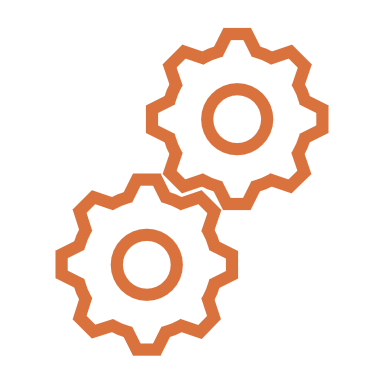 3
Estudios y Diseños
595M
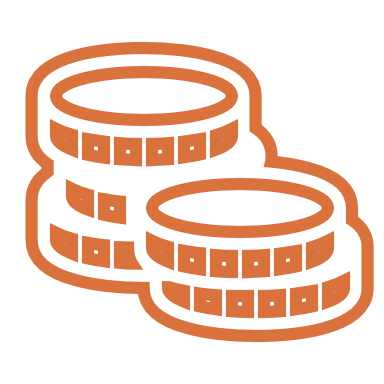 2
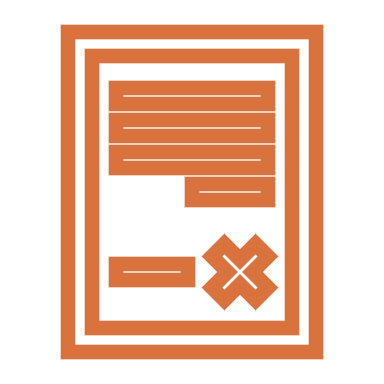 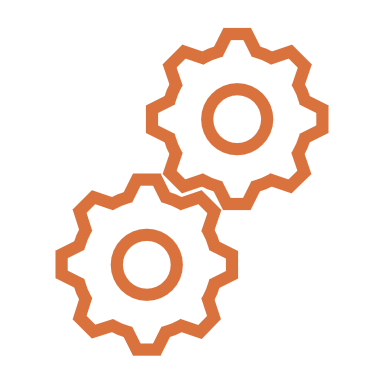 1
MEJORAMIENTO
301M
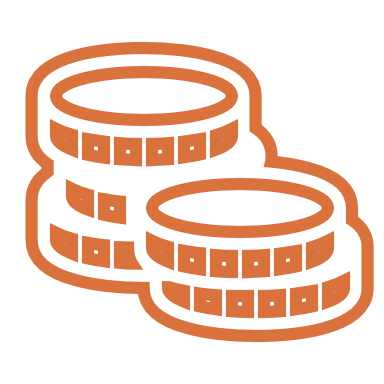 1
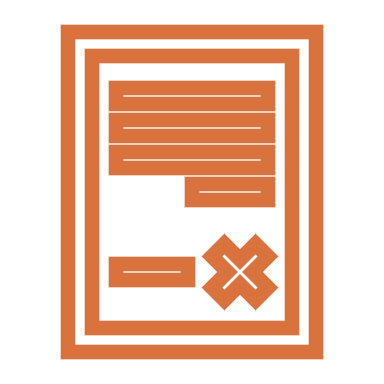 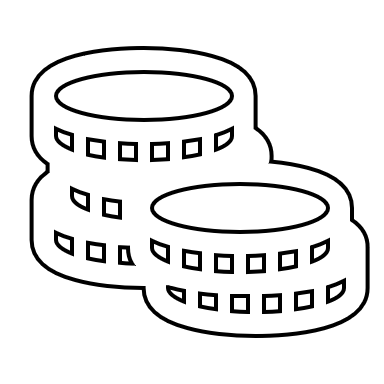 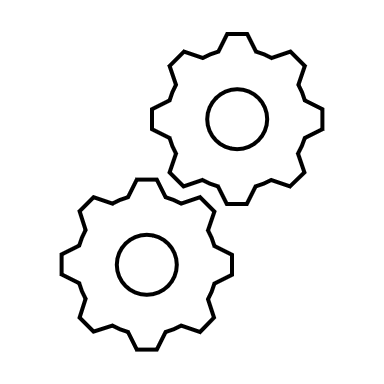 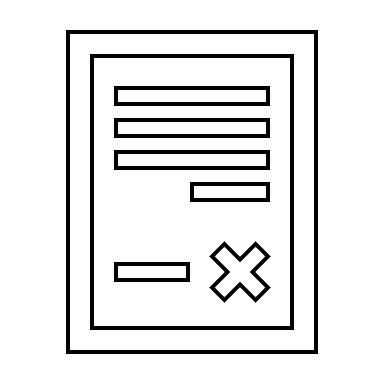 Modalidad contratación
Inversión
Procesos
PLAN ANUAL DE ADQUISICIONES - 2023
Dirección Regional Centro Sur
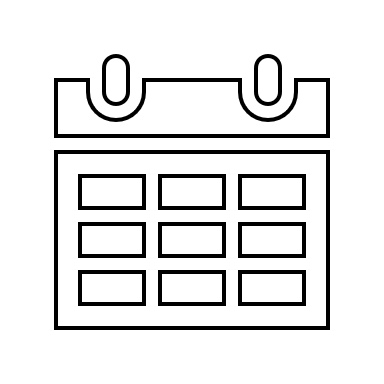 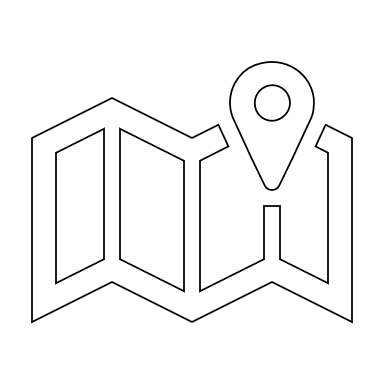 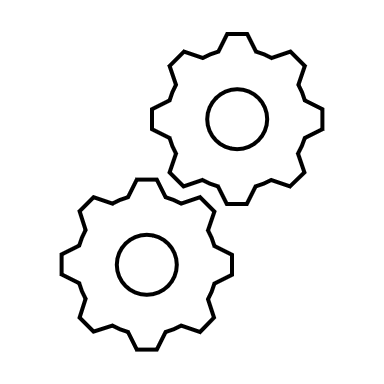 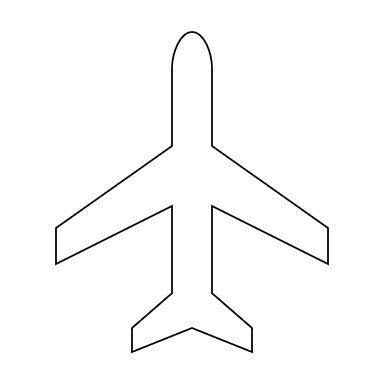 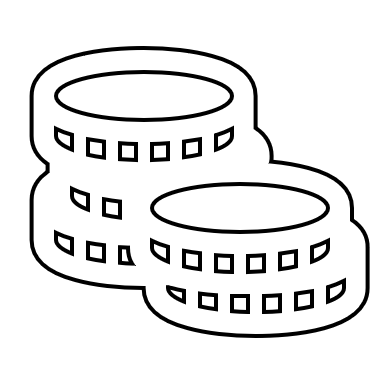 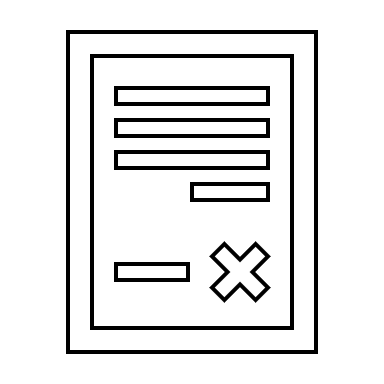 Modalidad contratación
Procesos
Inversión estimada
Ubicación
Fecha publicación
Aeropuerto
Adquirir herramientas y materiales para el mantenimiento de las redes de telecomunicaciones y equipos meteorológicos  de la regional centro sur
Julio 2023
Selección abreviada
$580.000.000
Canalizar, instalar y poner en funcionamiento la red de fibra óptica y la red eléctrica como enlace principal de interconexión de los equipos meteorológicos de los aeropuertos de Neiva e Ibagué.
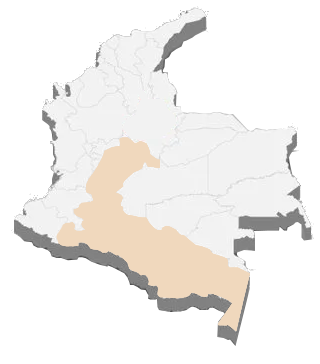 Julio 2023
Selección abreviada
$580.000.000
Regional Centro Sur
Mantenimiento y mejoramiento de la infraestructura de las estaciones aeronáuticas cercanas adscritas a la regional centro sur (grupo 1)
Selección abreviada
$562.550.215
Julio 2023
Mantenimiento y mejoramiento de la infraestructura de las estaciones aeronáuticas cercanas adscritas a la regional centro sur (grupo 2)
Julio 2023
Selección abreviada
$516.100.216
Realizar el mantenimiento y mejoramiento de la infraestructura de las estaciones aeronáuticas de Leticia y Puerto Leguizamo
Julio 2023
Selección abreviada
$507.000.000
Adquirir diademas biaurales/monoaurales alámbricas e inalámbricas con supresión de ruido, incluye PTT para la regional centro sur
Selección abreviada
$450.000.000
Julio 2023
PLAN ANUAL DE ADQUISICIONES - 2023
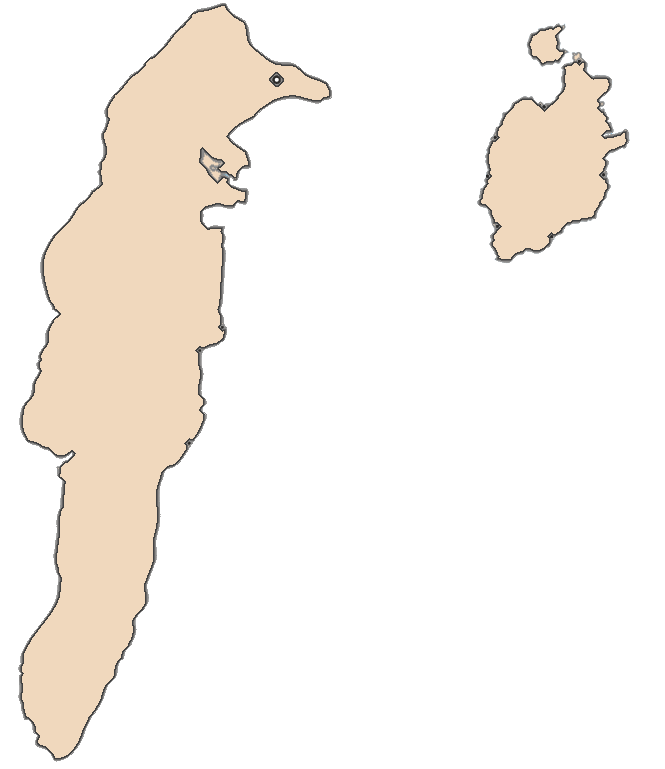 Secretaría general
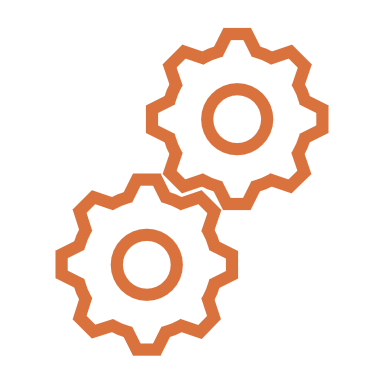 21
Alcance geográfico de las intervenciones
OPERACIÓN
17.688M
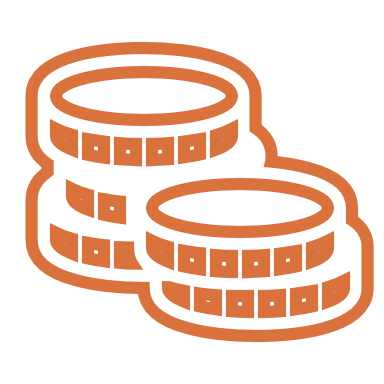 4
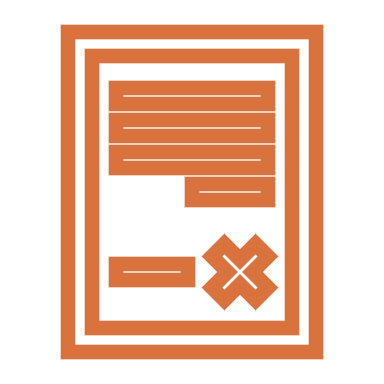 SG
25.058 Millones
24 Procesos
5 Modalidades
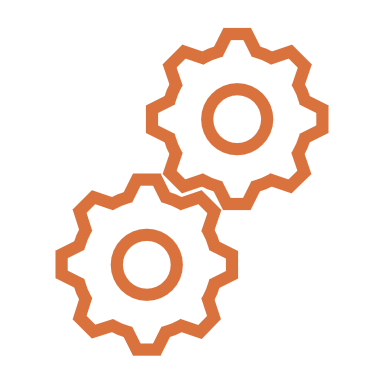 3
MANTENIMIENTO
7.370M
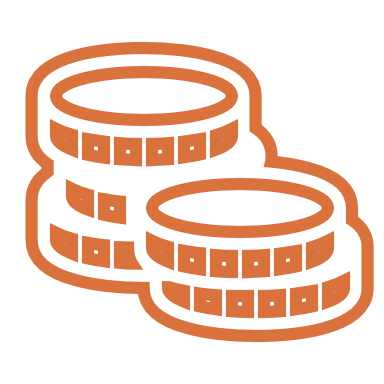 3
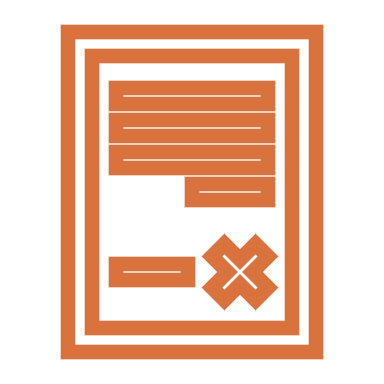 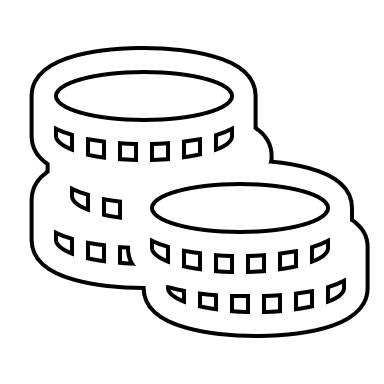 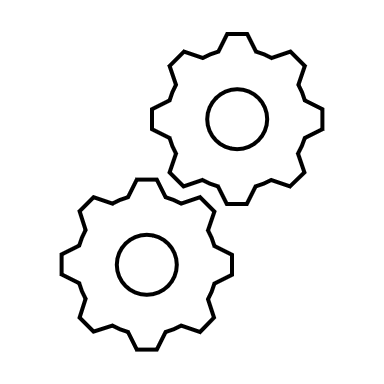 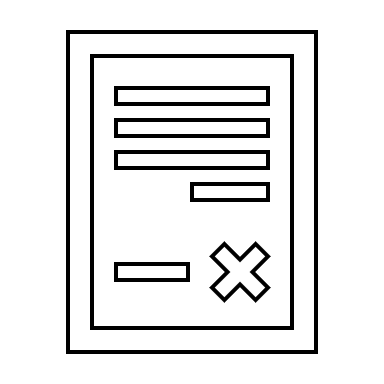 Modalidad contratación
Inversión
Procesos
PLAN ANUAL DE ADQUISICIONES - 2023
Secretaría general
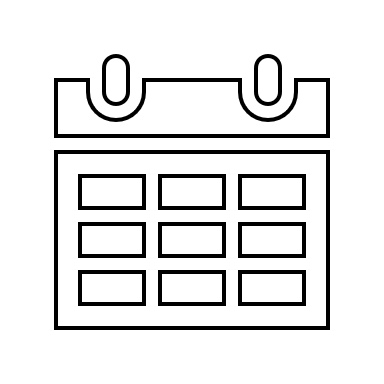 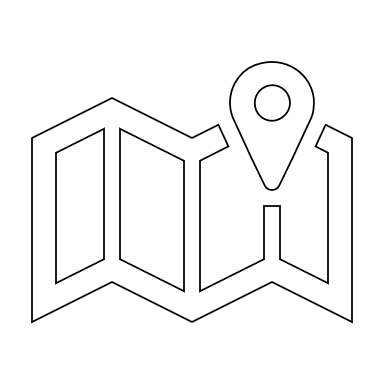 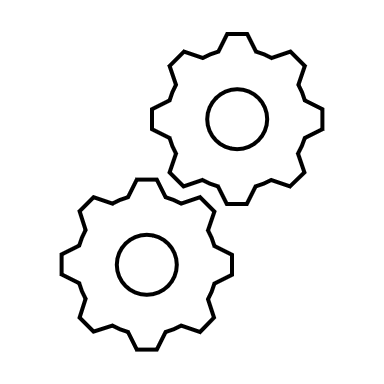 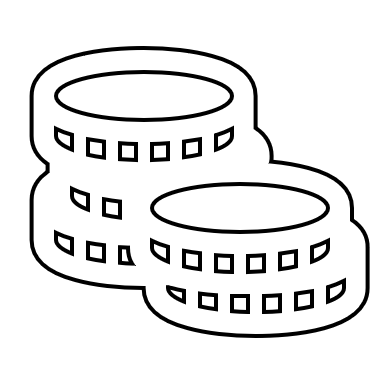 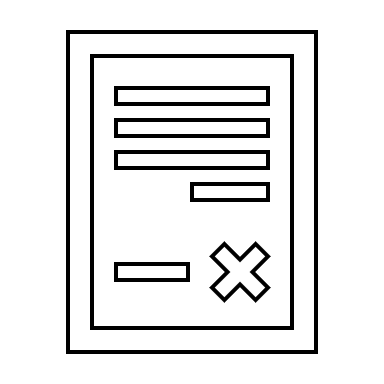 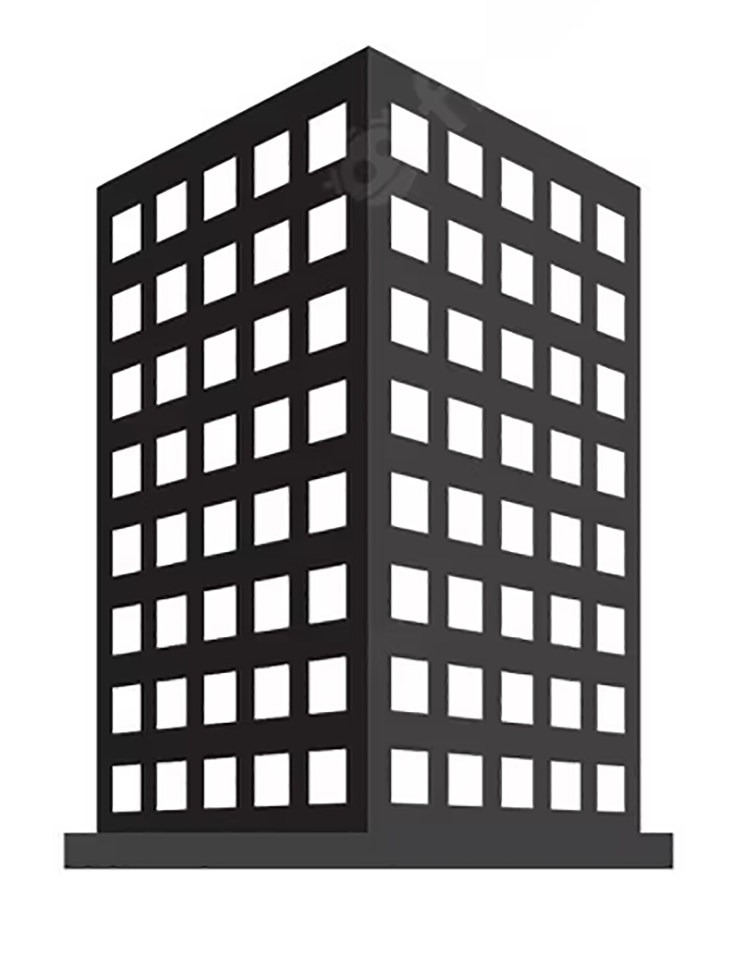 Modalidad contratación
Procesos
Inversión estimada
Ubicación
Fecha publicación
Edificios
Prestar el servicio integral de aseo para la aeronáutica civil a nivel nacional en sus sedes nivel central, las direcciones regionales y aeropuertos (VF)
Julio 2023
Selección abreviada
$9.316.852.841
Prestar el servicio de mantenimiento integral locativo - preventivo y correctivo de la infraestructura física para las instalaciones administrativas de la Aerocivil NEAA y NAA
Junio 2023
Licitación pública
$7.193.046.558
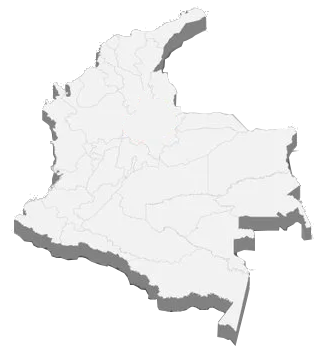 Actualizar los instrumentos archivísticos y dar continuidad a la modernización de la gestión documental física y digital en el sistema de gestión de documental – SGDEA de la Aeronáutica Civil
Sedes Aerocivil
Contratación directa (con ofertas)
$4.000.000.000
Julio 2023
Atender el programa integral de bienestar social de la Aeronáutica Civil nivel central
Contratación directa (con ofertas)
Junio 2023
$1.228.687.958
Amparar los vehículos de propiedad de Aerocivil o que se encuentren bajo su responsabilidad, tenencia, control o custodia, así como donados, en comodato, arriendo, administración, u operados por la entidad o terceros entregados o recibidos
Octubre 2023
Selección abreviada
$715.659.088
Brindar el transporte de muebles y enseres de los funcionarios de la aeronáutica civil que son ubicados en otros lugares del país
Selección abreviada
$680.000.000
Julio 2023
PLAN ANUAL DE ADQUISICIONES - 2023
Secretaría Centro de Estudios Aeronáuticos - CEA
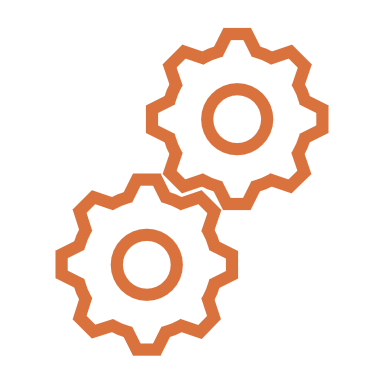 13
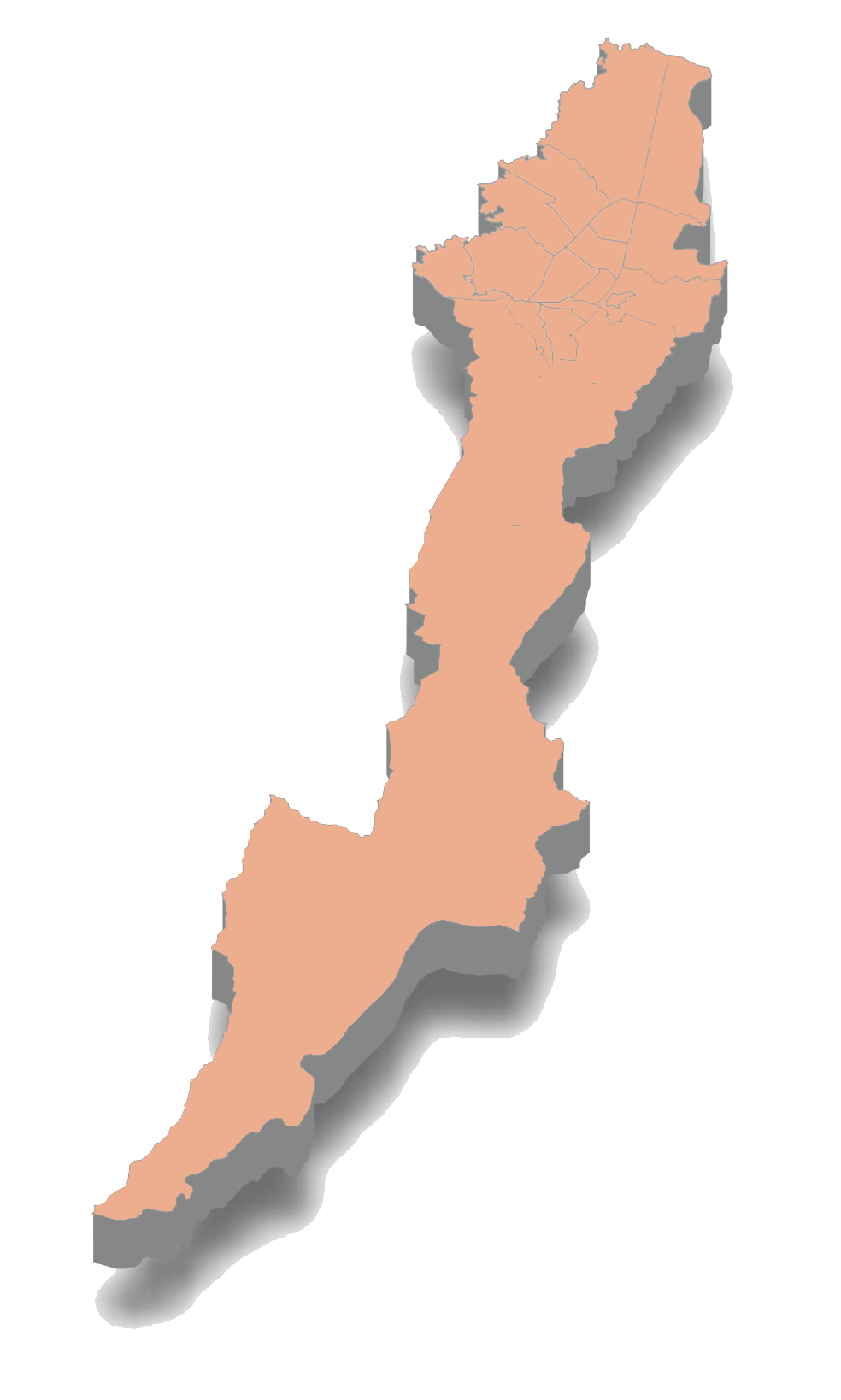 OPERACIÓN
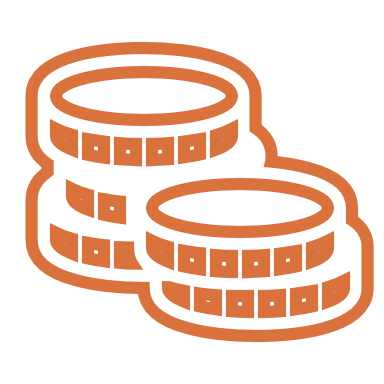 6.089M
3
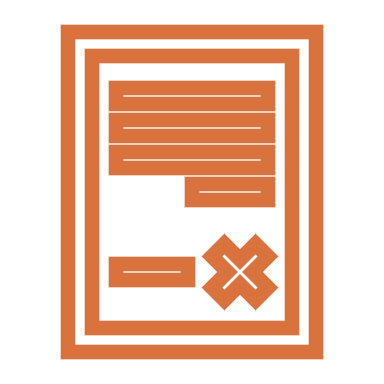 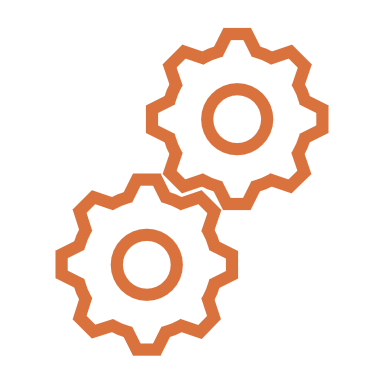 3
MANTENIMIENTO
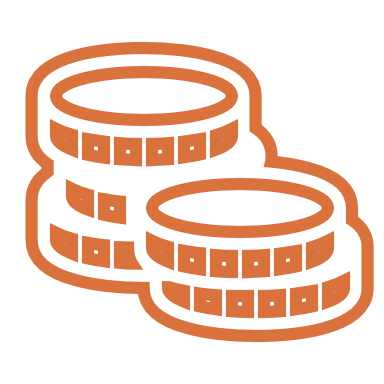 16.050M
CEA
3
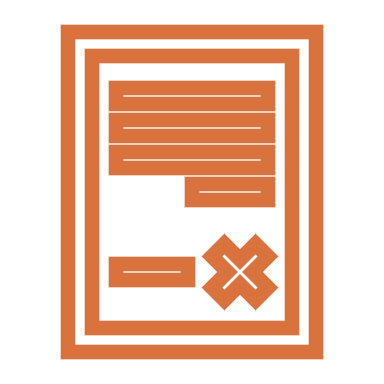 26.590 Millones
22 Procesos
5 Modalidades
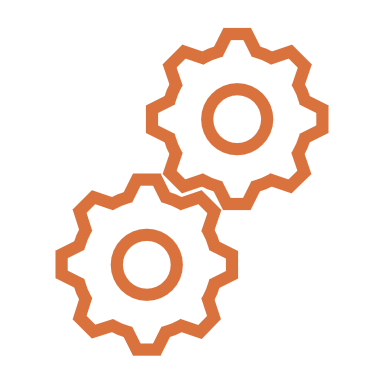 3
2.011M
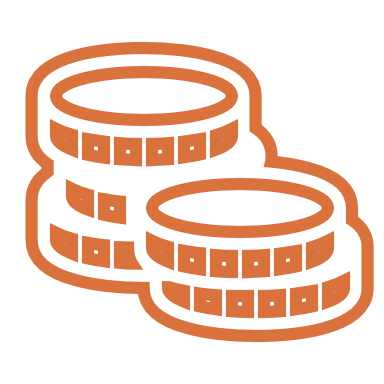 MEJORAMIENTO
Alcance geográfico de las intervenciones
Bogotá
2
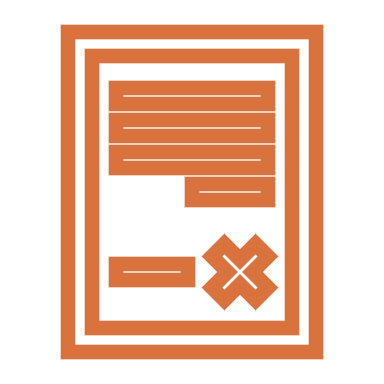 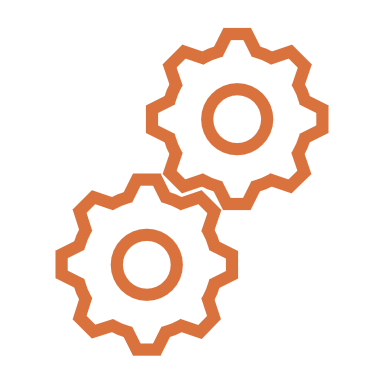 3
Estudios y Diseños
2.440M
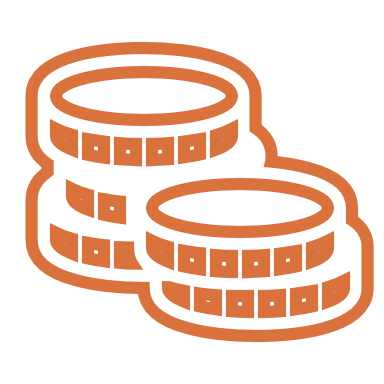 2
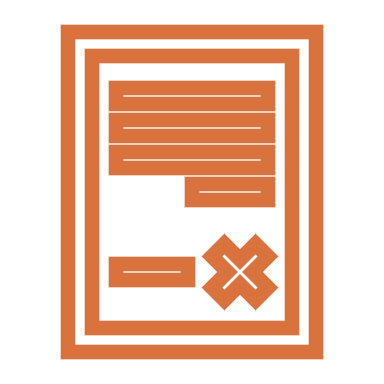 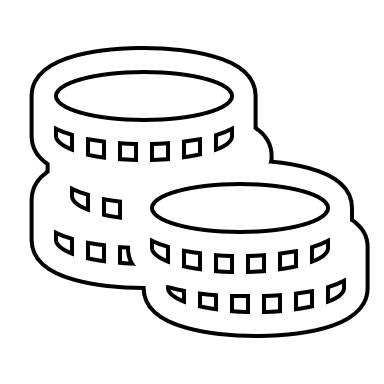 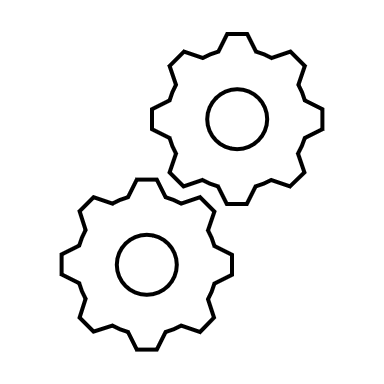 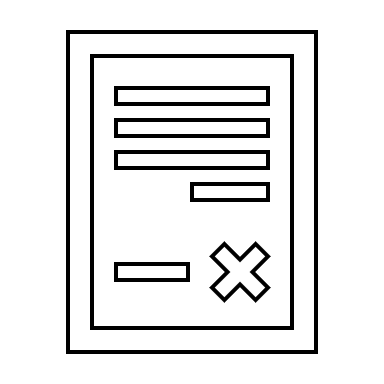 Modalidad contratación
Inversión
Procesos
PLAN ANUAL DE ADQUISICIONES - 2023
Secretaría Centro de Estudios Aeronáuticos - CEA
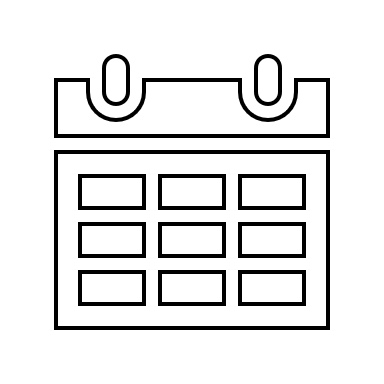 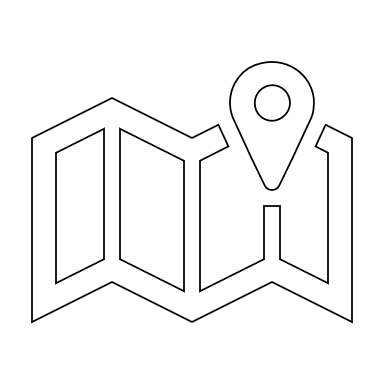 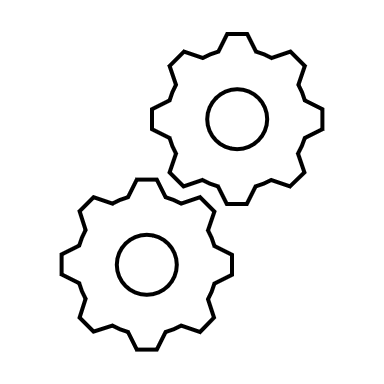 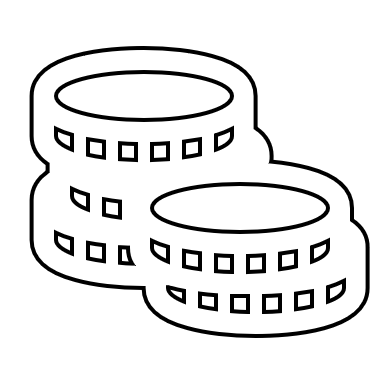 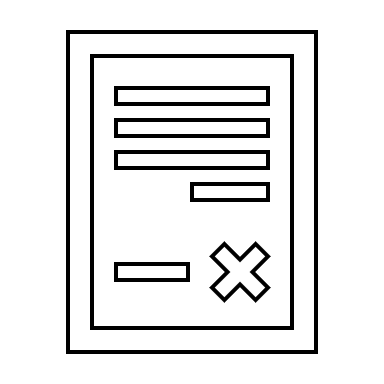 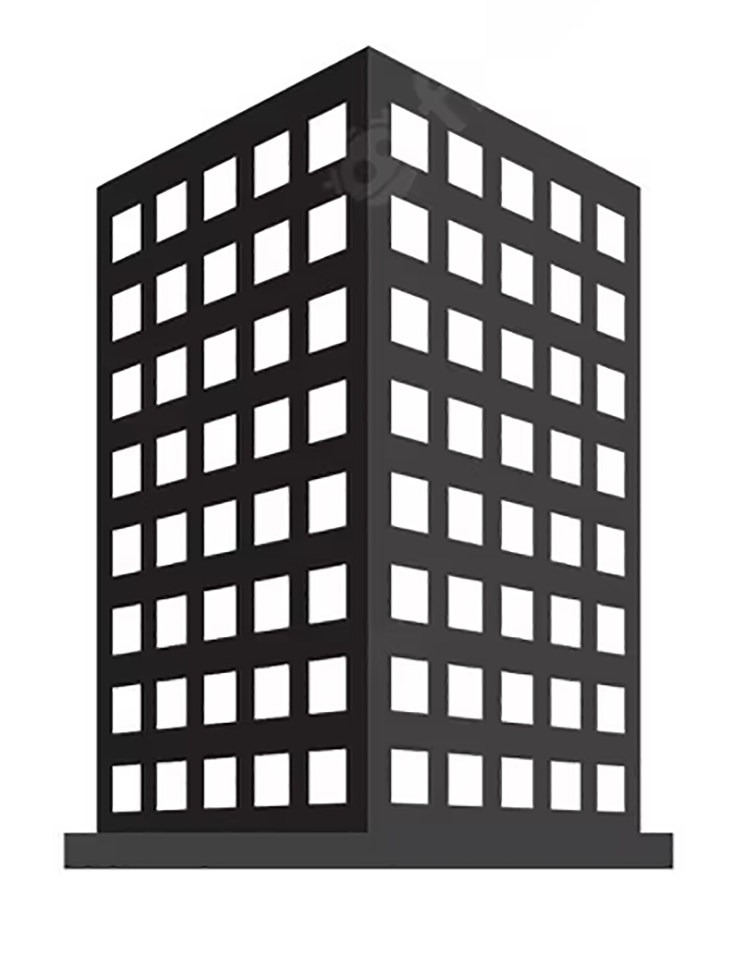 Modalidad contratación
Procesos
Inversión estimada
Ubicación
Fecha publicación
Edificios
Realizar mantenimiento preventivo del simulador del cea *
Junio 2023
Contratación directa (con ofertas)
$8.000.000.000
Realizar el mantenimiento preventivo/correctivo y soporte  técnico de todos los sistemas, subsistemas e instalaciones del simulador del CEA **
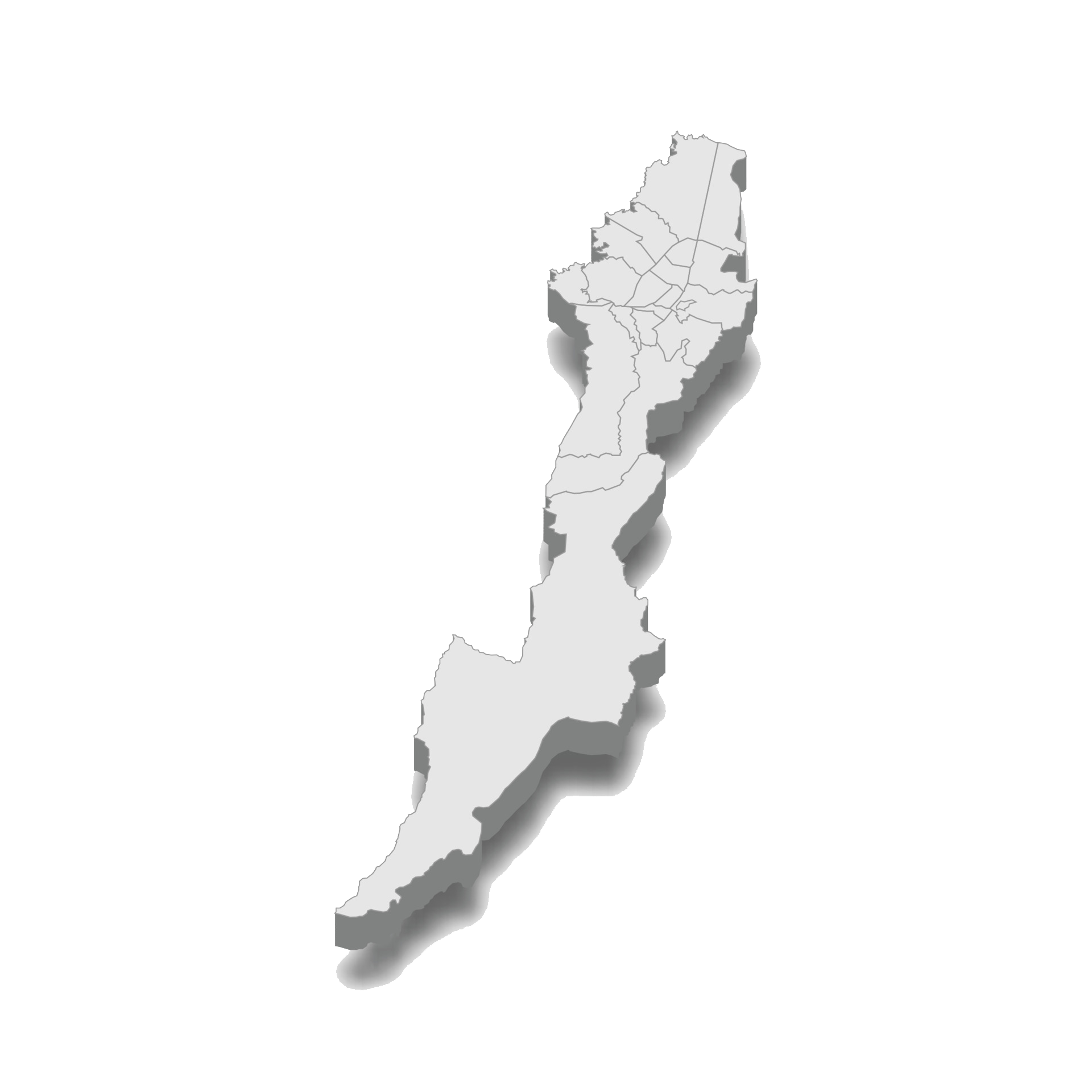 Junio 2023
Contratación directa (con ofertas)
$8.000.000.000
Adquirir el servicio de inspección, sistemas de ayudas a la navegación aérea  con drones
Centro de Estudios Aeronáuticos CEA
$2.400.000.000
Junio 2023
Licitación pública
Adquirir los equipos y elementos necesarios para la actualización y modernización de los espacios académicos del cea
Junio 2023
$2.000.000.000
Licitación pública
Bogotá D,C,
Diseñar y producir recursos educativos digitales para los programas académicos del cea
Junio 2023
Licitación pública
$1.541.430.245
Realizar estudios y diseños para el proyecto del centro de entrenamiento de bomberos aeronáuticos
Concurso de méritos abierto
$1.200.000.000
Junio 2023
*Indra / **Thales
PLAN ANUAL DE ADQUISICIONES - 2023
Secretaría de Tecnologías de la Información - TI
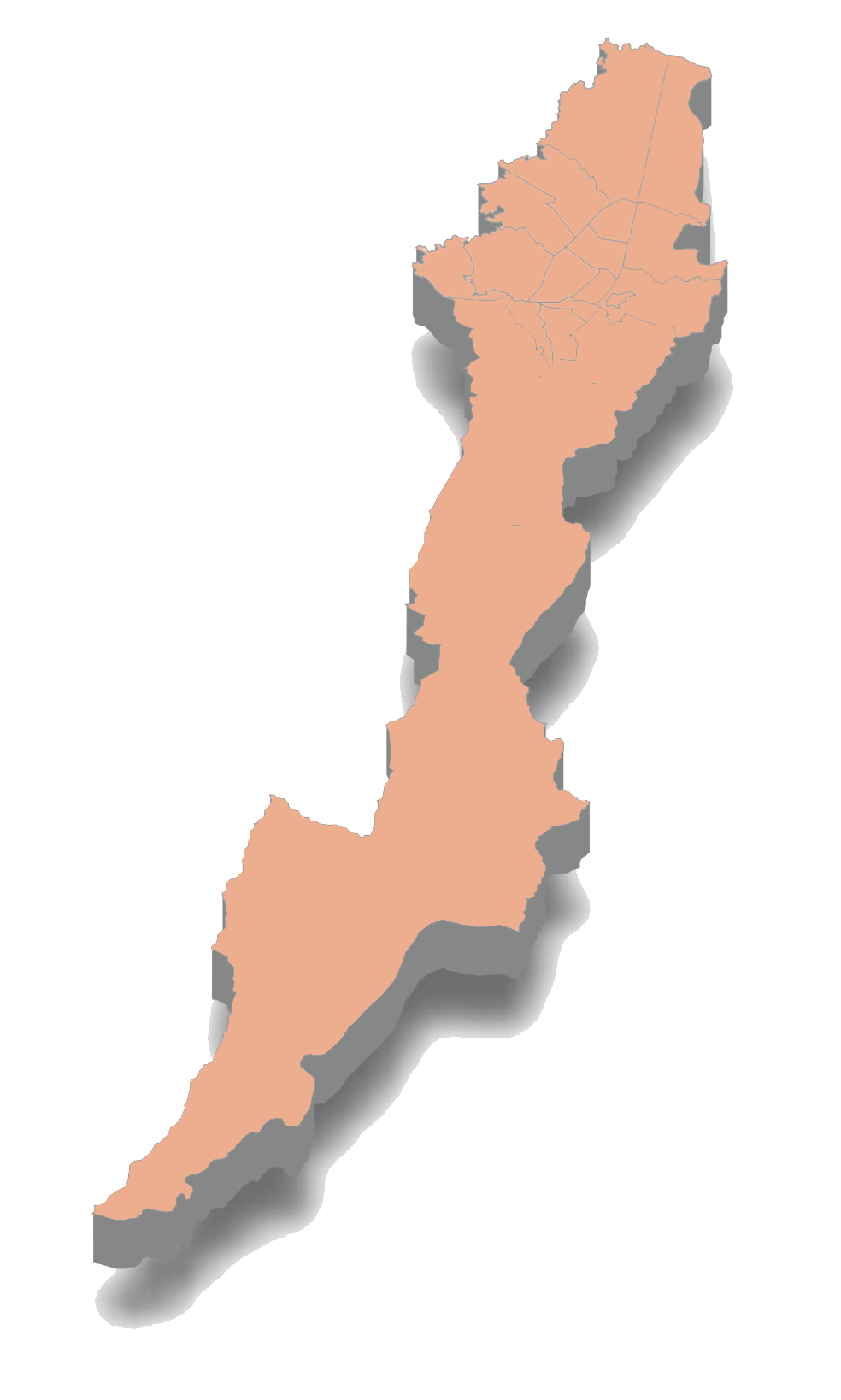 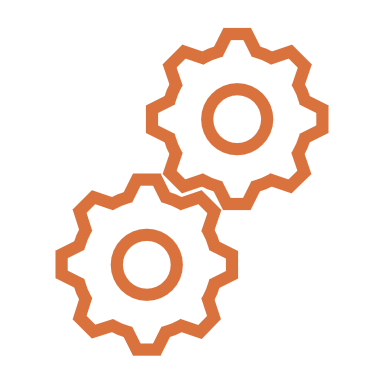 10
OPERACIÓN
33.867M
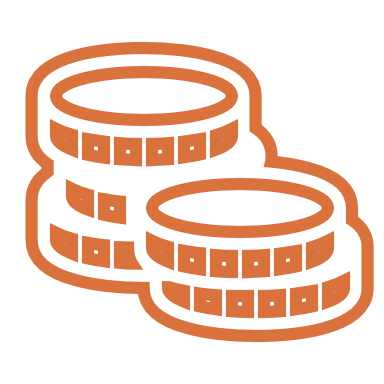 4
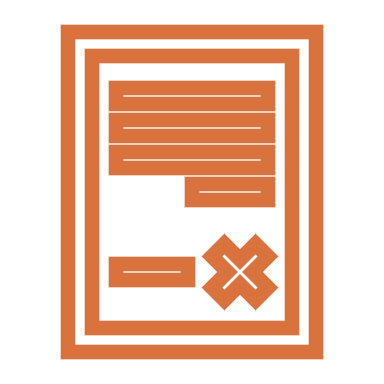 TI
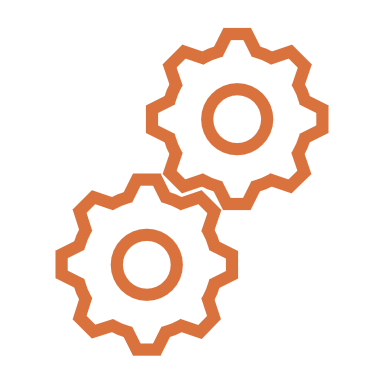 10
54.800 Millones
MANTENIMIENTO
18.206M
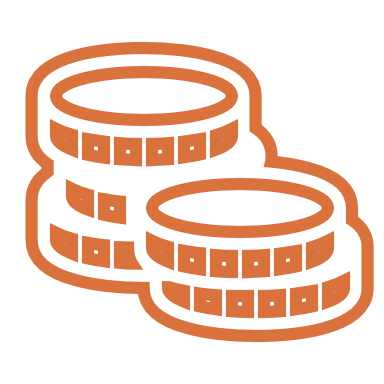 21 Procesos
4 Modalidades
4
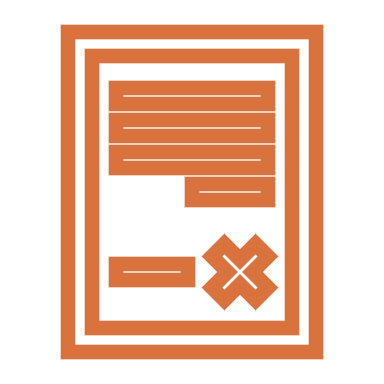 Alcance geográfico de las intervenciones
Bogotá
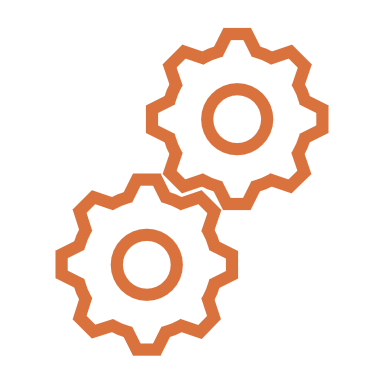 1
MEJORAMIENTO
2.800M
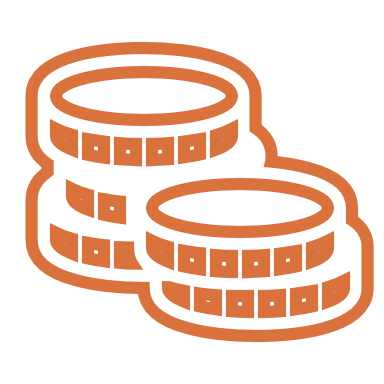 1
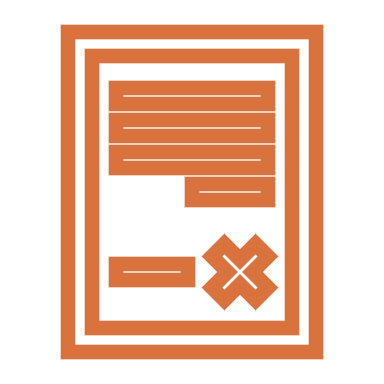 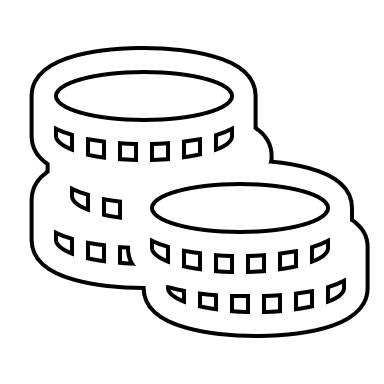 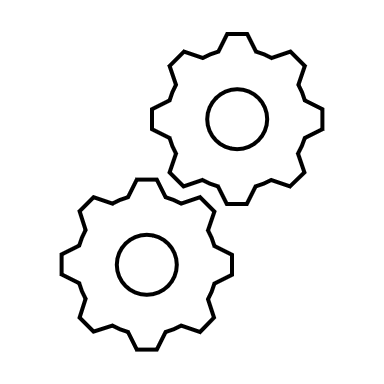 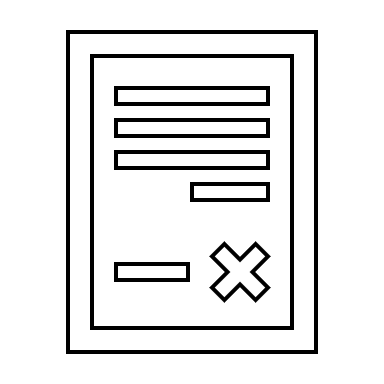 Modalidad contratación
Inversión
Procesos
PLAN ANUAL DE ADQUISICIONES - 2023
Secretaría de Tecnologías de la Información - TI
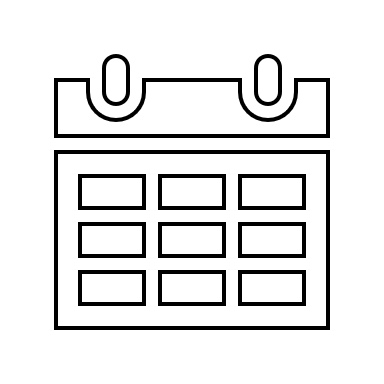 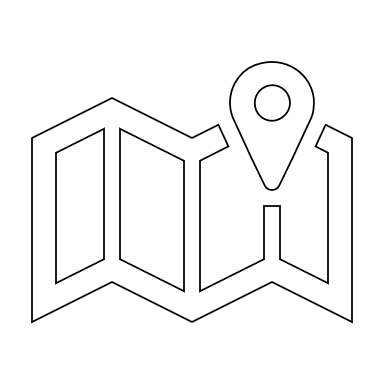 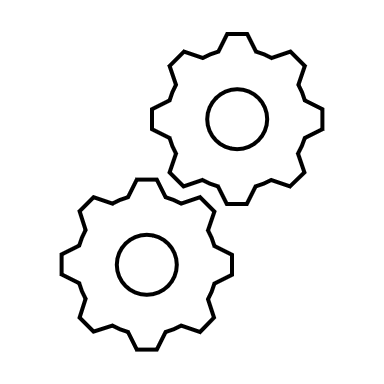 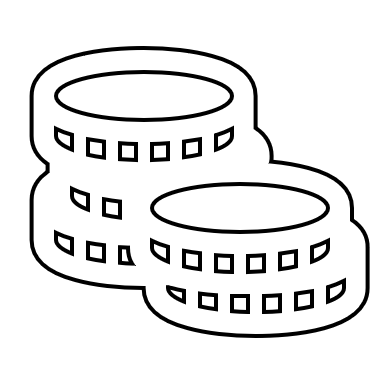 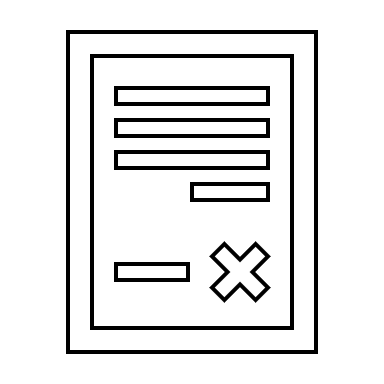 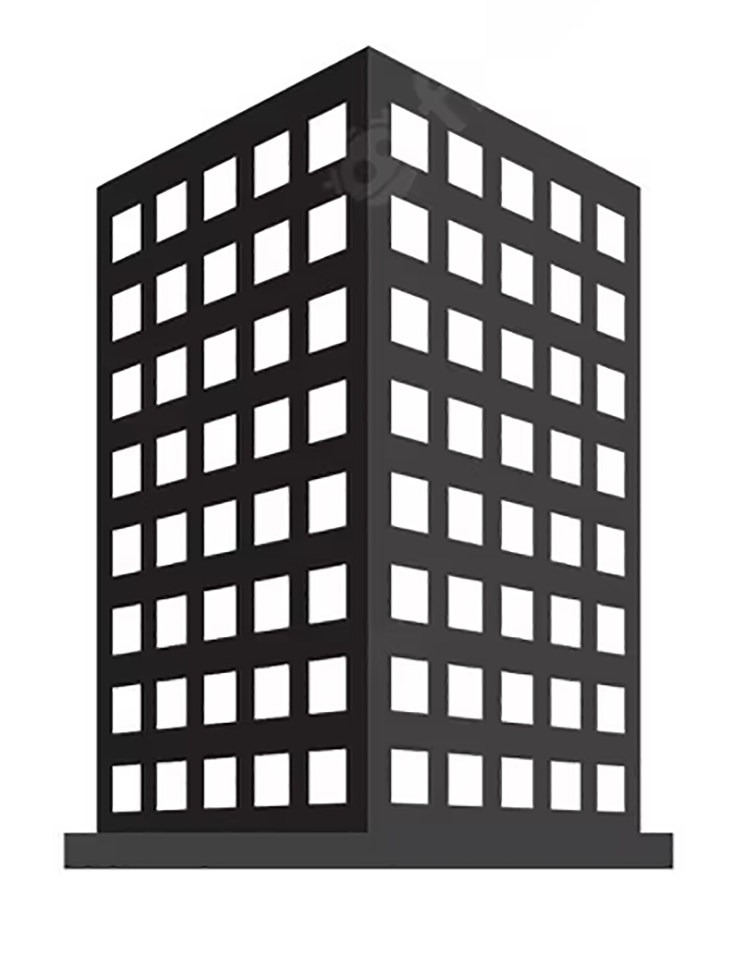 Modalidad contratación
Procesos
Inversión estimada
Ubicación
Fecha publicación
Edificios
Prestar el servicio de canales de comunicación para los sistemas de información de la entidad. (VF)
Junio 2023
Licitación pública
$29.000.000.000
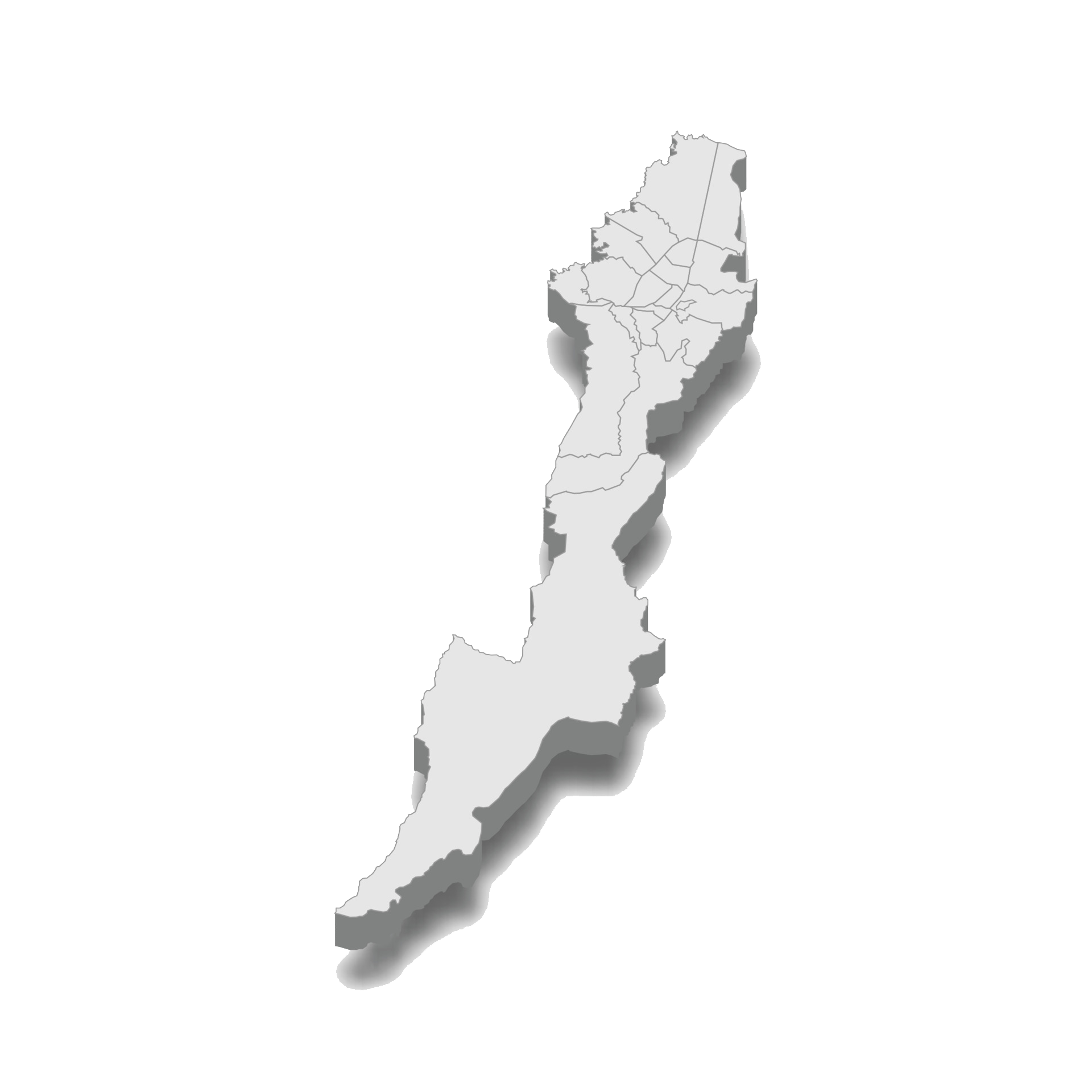 Soportar, mantener y administrar los equipos de computo y los servicios informáticos y tecnológicos a través  de una mesa de servicios integrados  (VF)
Julio 2023
$15.000.000.000
Licitación pública
Diseñar, construir y poner en funcionamiento nuevos portales (extranet e intranet) para la entidad (VF)
Sedes Aerocivil
$2.800.000.000
Julio 2023
Licitación pública
Adquirir, soportar y mantener la seguridad perimetral (FIREWALL, IPS Y WEBGATE PROXY)
Julio 2023
$2.500.000.000
Licitación pública
Bogotá D,C,
Adquirir licencias para actualizar la plataforma de BACKUPS DATAPROTECTOR
Selección abreviada subasta inversa
$985.062.477
Julio 2023
PLAN ANUAL DE ADQUISICIONES - 2023
Secretaría de Autoridad Aeronáutica  - SAA
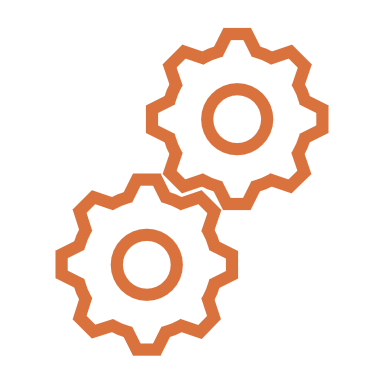 16
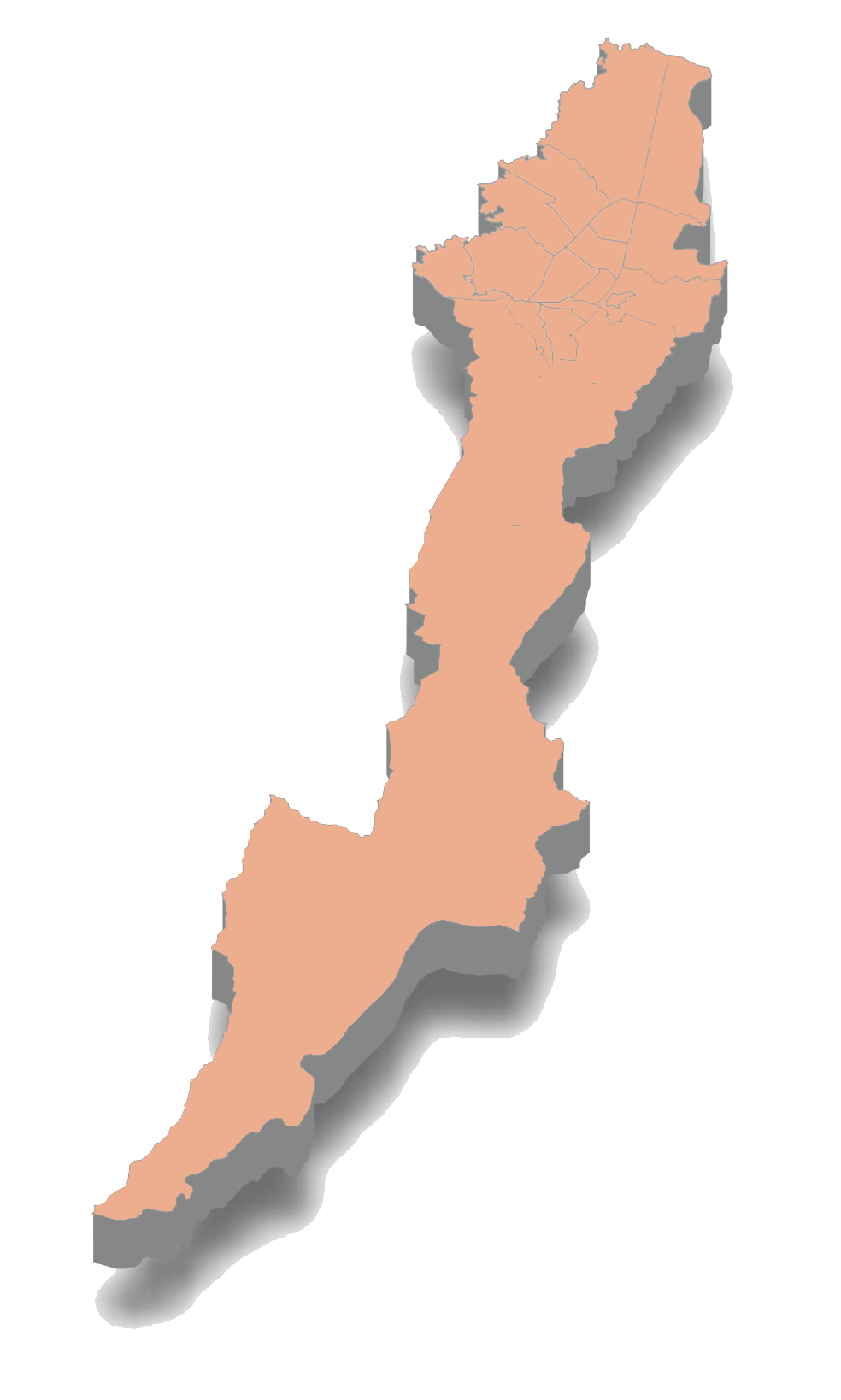 OPERACIÓN
11.078M
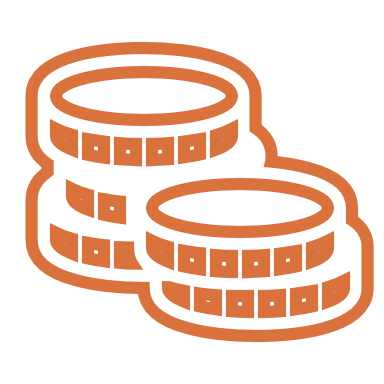 3
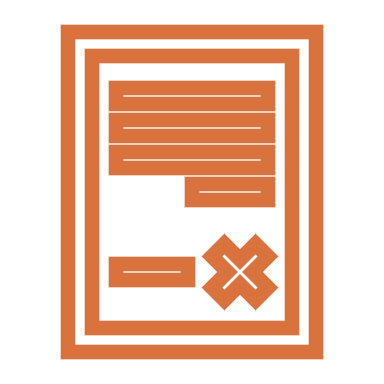 SAA
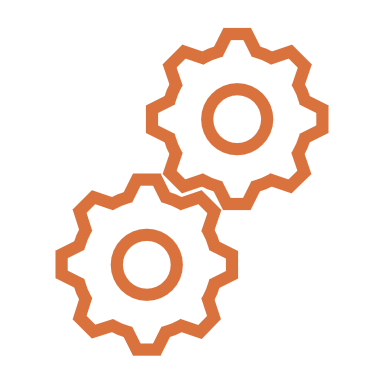 2
15.294 Millones
MANTENIMIENTO
3.716M
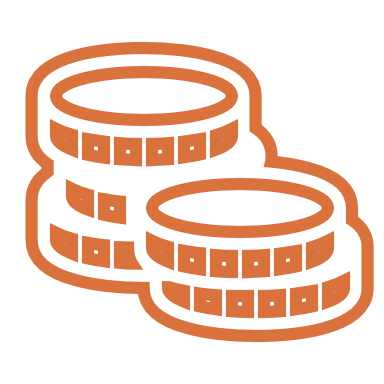 19 Procesos
3 Modalidades
2
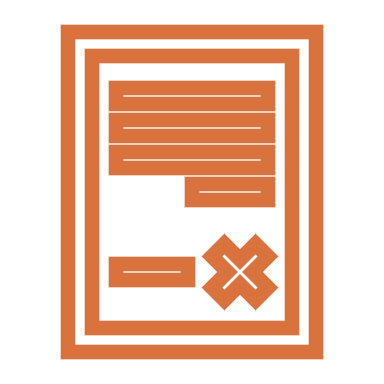 Alcance geográfico de las intervenciones
Bogotá
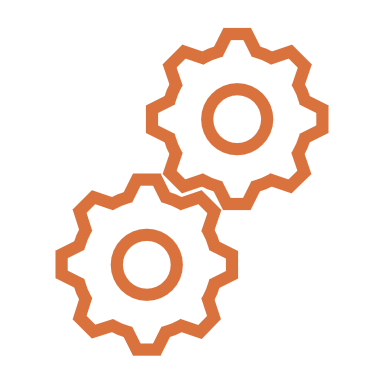 1
Estudios y Diseños
500M
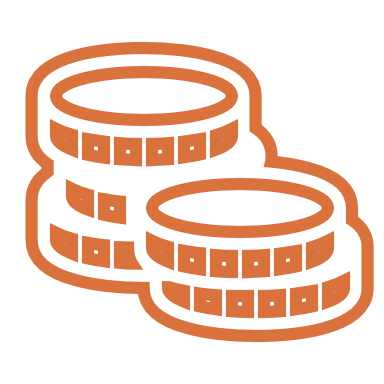 1
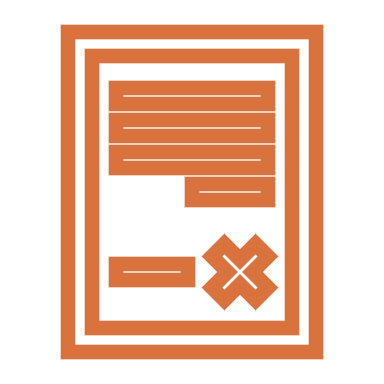 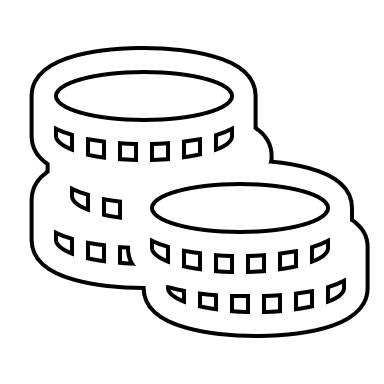 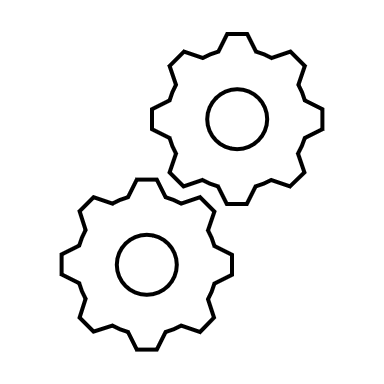 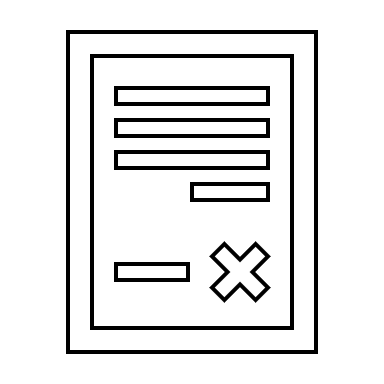 Modalidad contratación
Inversión
Procesos
PLAN ANUAL DE ADQUISICIONES - 2023
Secretaría de Autoridad Aeronáutica  - SAA
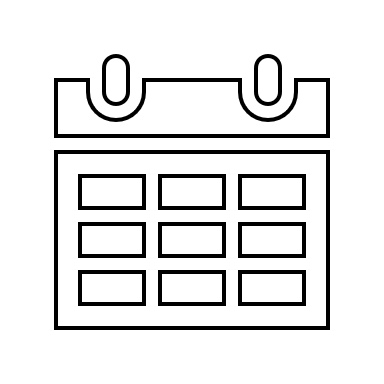 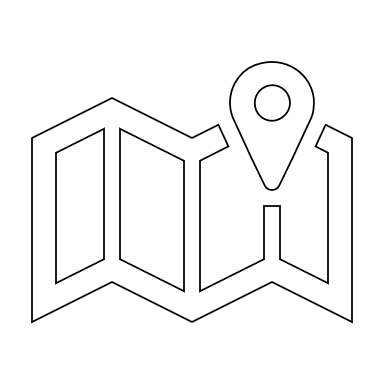 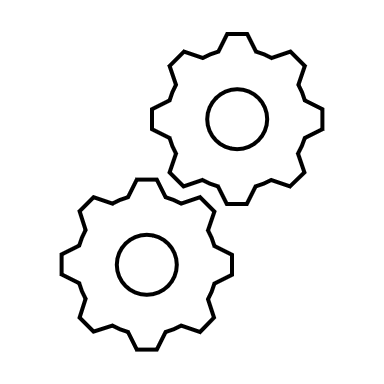 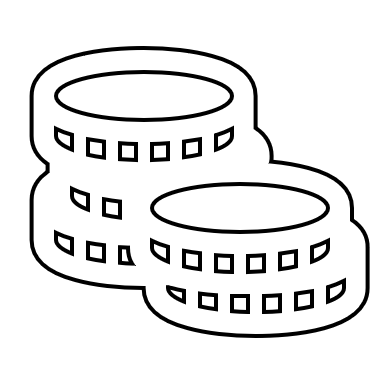 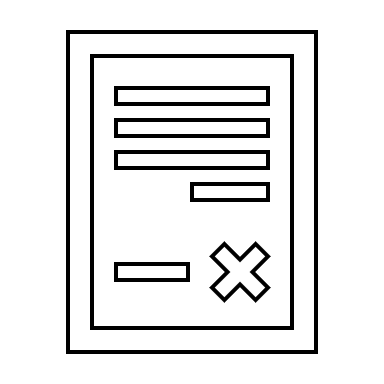 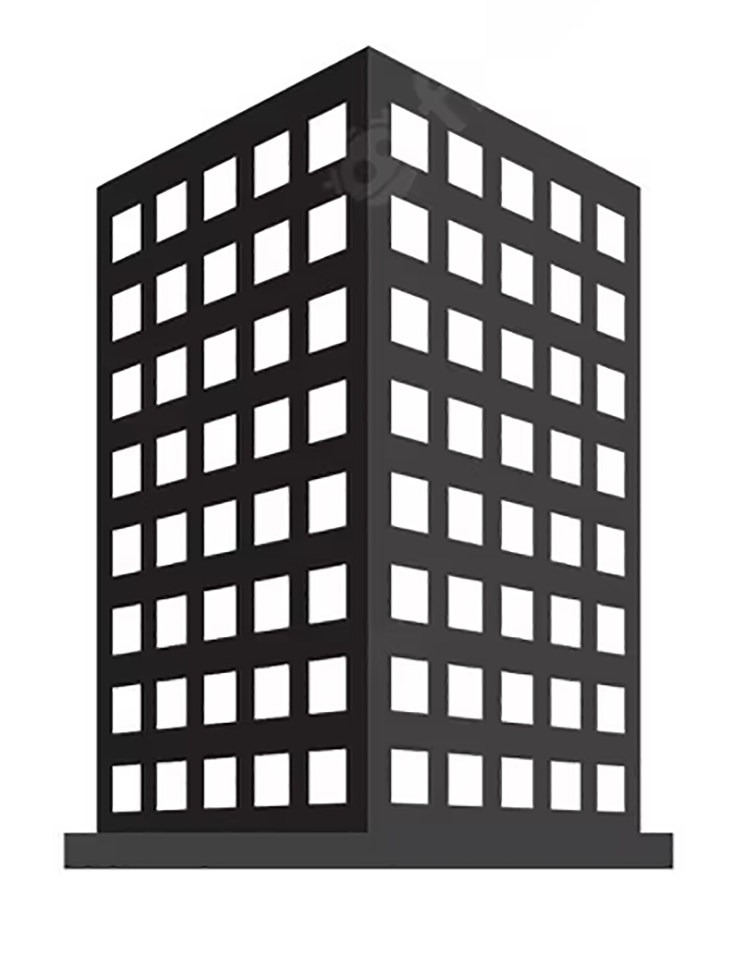 Modalidad contratación
Procesos
Inversión estimada
Ubicación
Fecha publicación
Edificios
Implementar la solución tecnológica para apoyar los procesos de certificación y vigilancia a proveedores de servicios a la aviación
Junio 2023
Licitación pública
$7.947.776.629
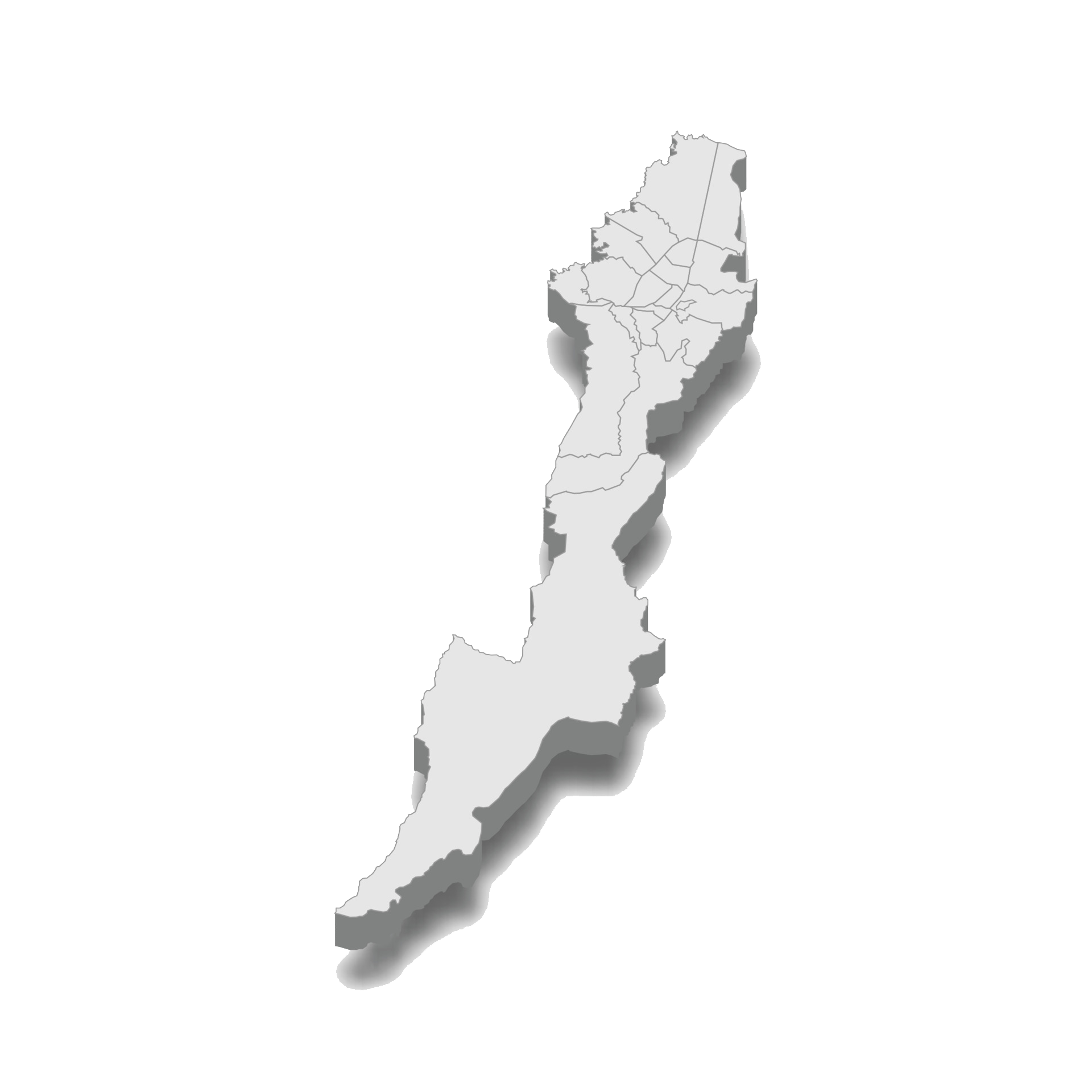 Realizar mantenimiento a la infraestructura de la secretaria de autoridad aeronáutica
Junio 2023
$3.600.000.000
Licitación pública
SAA – CEA
Adquirir una suscripción anual a un sistema online de consulta de imágenes satelitales ópticas de alta resolución, en modalidad “STREAMING”, para 11 usuarios de la secretaria de autoridad aeronáutica (SAA)
$1.000.000.000
Julio 2023
Selección abreviada - acuerdo marco
Bogotá D,C,
Realizar los estudios y diseños de adecuación o mejoramiento fase III de la infraestructura del laboratorio de certificación de productos aeronáuticos
Julio 2023
$500.000.000
Selección abreviada menor cuantía
PLAN ANUAL DE ADQUISICIONES - 2023
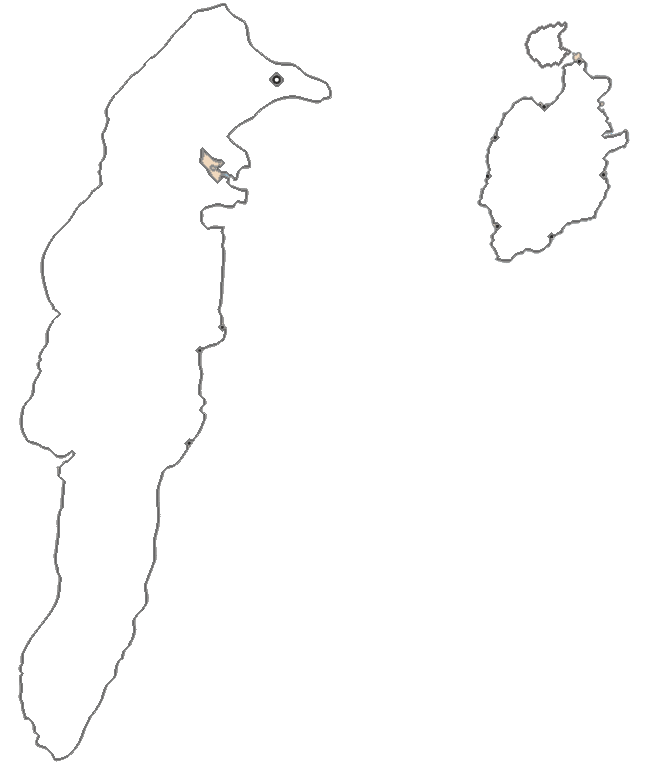 Oficina Gestión de Proyectos - OGP
Alcance geográfico de las intervenciones
OGP
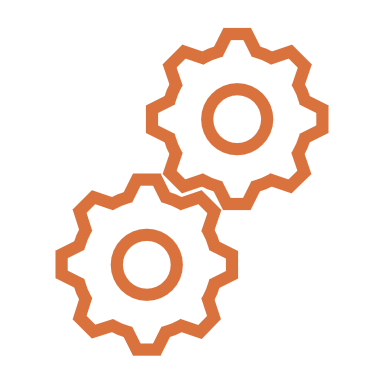 6
28.500 Millones
Estudios y Diseños
28.499M
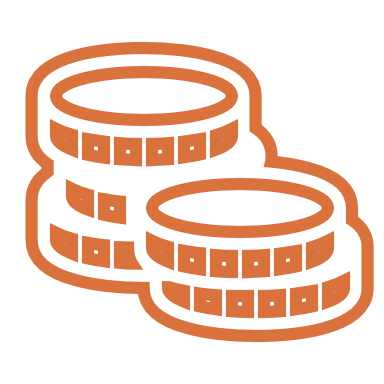 6 Procesos
1 Modalidad
1
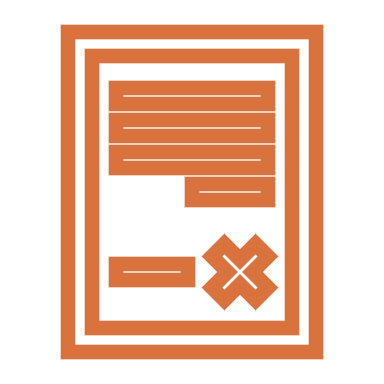 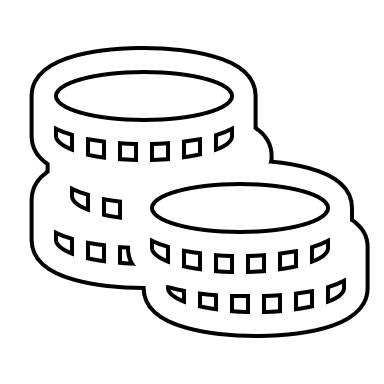 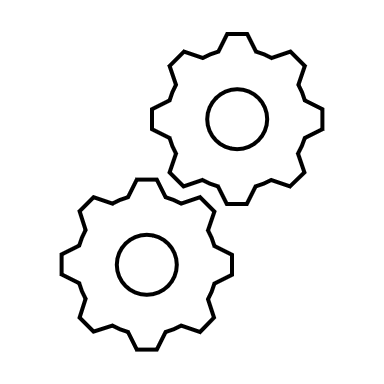 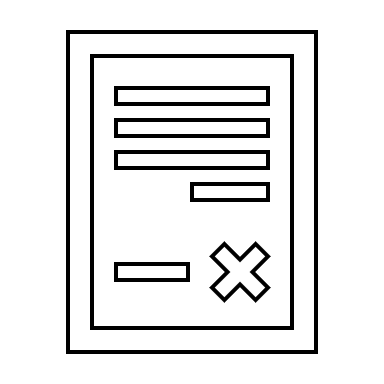 Modalidad contratación
Inversión
Procesos
PLAN ANUAL DE ADQUISICIONES - 2023
Secretaría Servicios Aeroportuarios - SSA
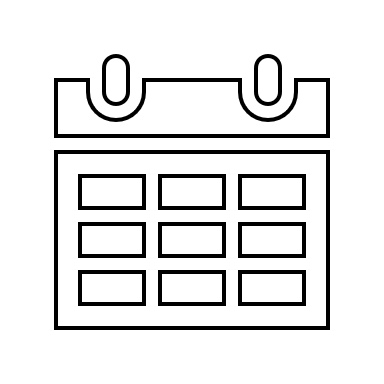 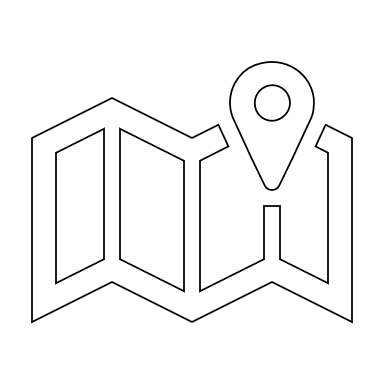 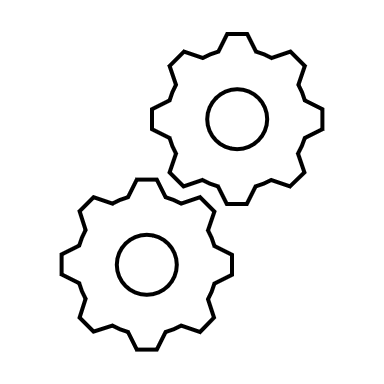 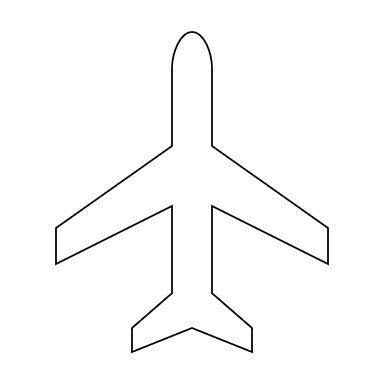 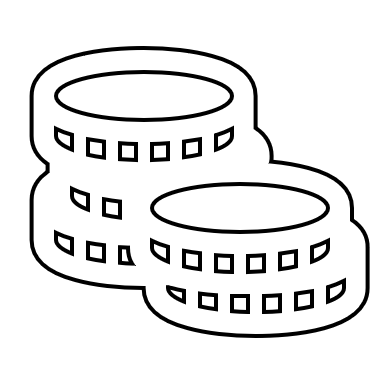 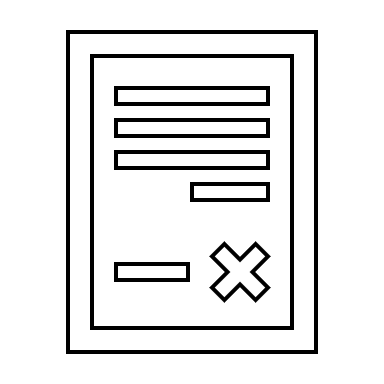 Modalidad contratación
Procesos
Inversión estimada
Ubicación
Fecha publicación
Aeropuerto
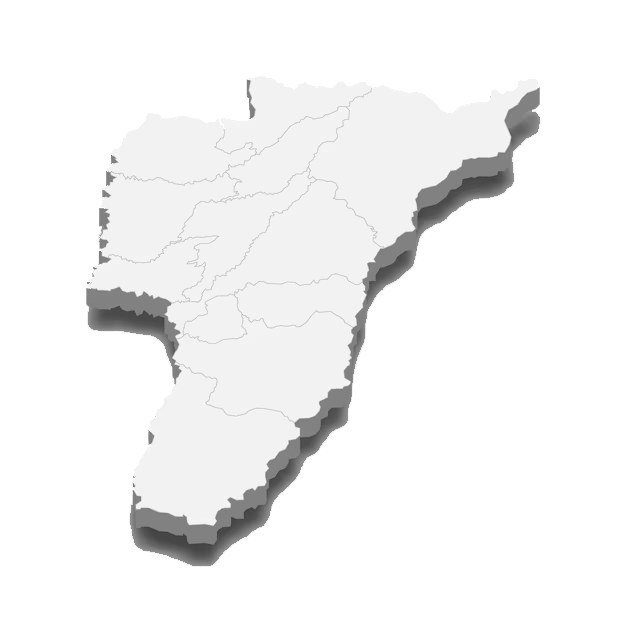 Actualización del plan maestro del aeropuerto de armenia. estudios y diseños a nivel de fase III del PAL1 y análisis de conectividad de la red aeroportuaria del eje cafetero; incluye interventoría
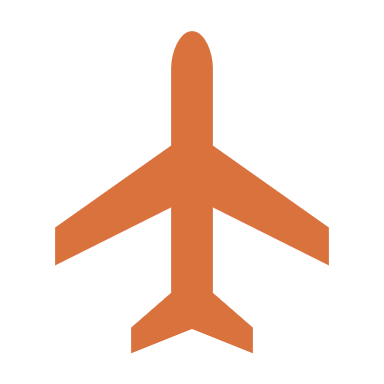 Aeropuerto EL EDÉN
Armenia
Septiembre 2023
$5750.000.000
Concurso de méritos abierto
Quindío
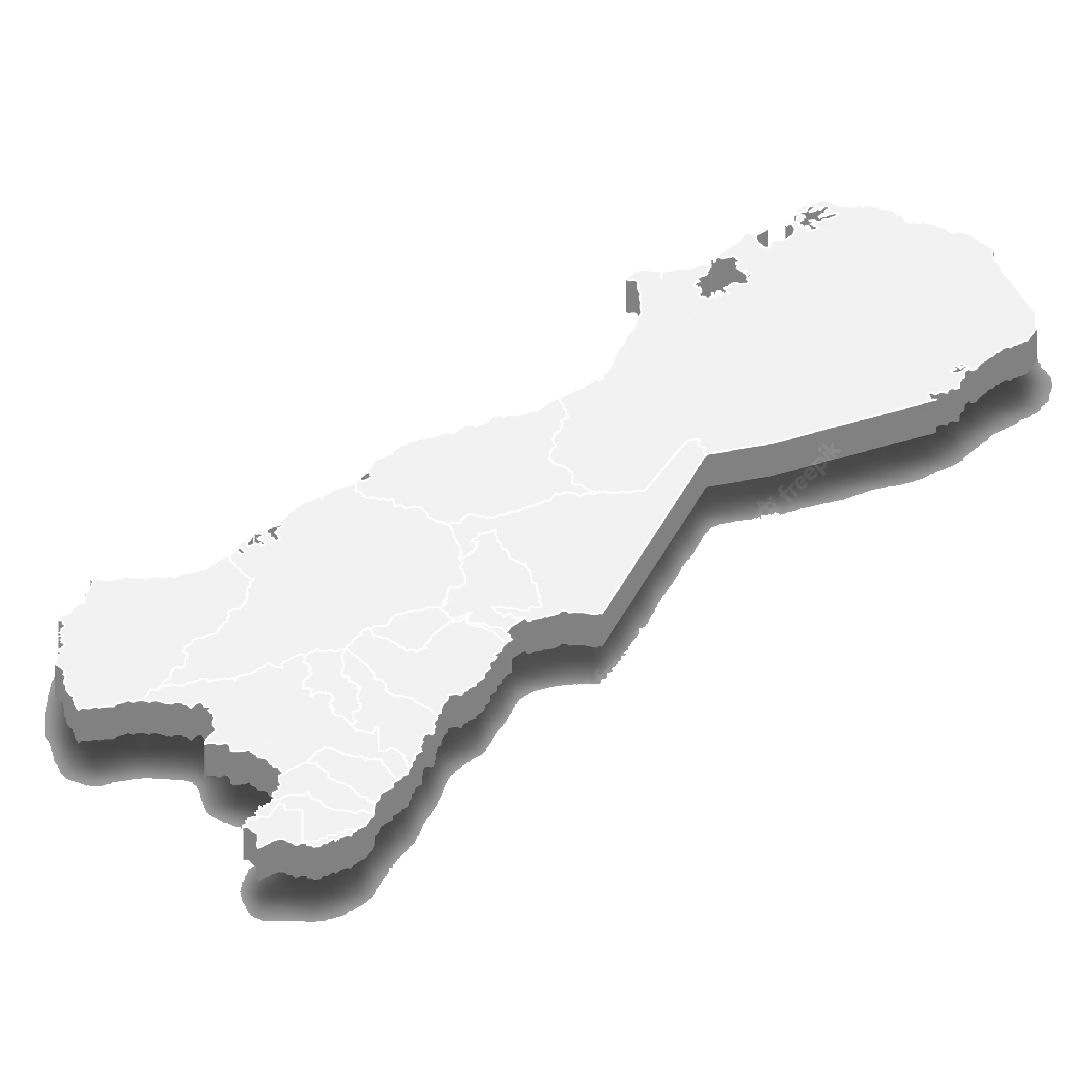 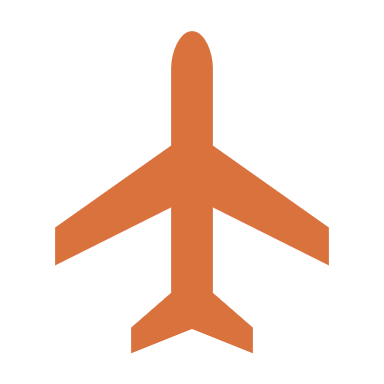 Punta Gallinas
Aeropuerto Punta Gallinas
Realizar asistencia técnica aeronáutica al municipio de Uribia Guajira para el fortalecimiento de su infraestructura de transporte aéreo "estudios y diseños; incluye interventoría
Concurso de méritos abierto
Septiembre 2023
$11.249.500.000
Guajira
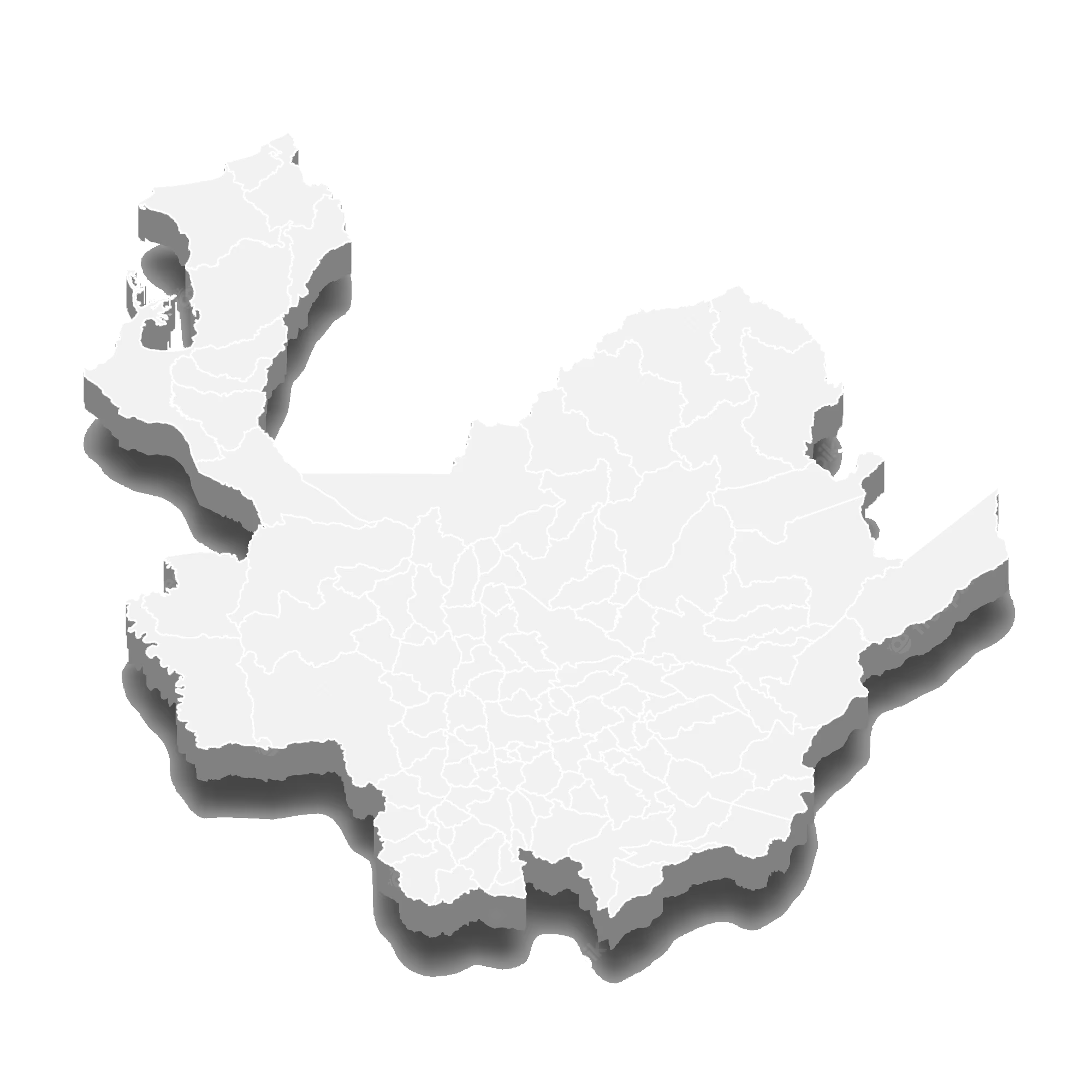 Aeropuerto José María Córdova
Consultoría y estructuración integral para la actualización del plan maestro Rionegro, desarrollo de la alternativa seleccionada y análisis de conectividad de la red aeroportuaria región Antioquia; incluye interventoría
Rionegro
Septiembre 2023
Concurso de méritos abierto
$11.500.000.000
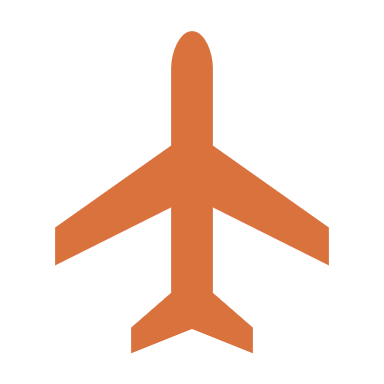 Antioquia
PLAN ANUAL DE ADQUISICIONES - 2023
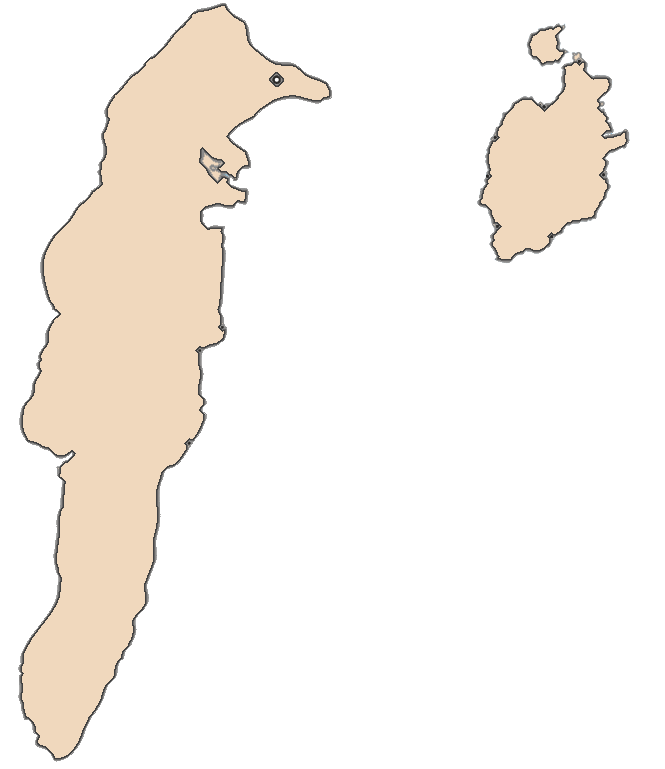 Oficina Asesora Jurídica - OAJ
Alcance geográfico de las intervenciones
OAJ
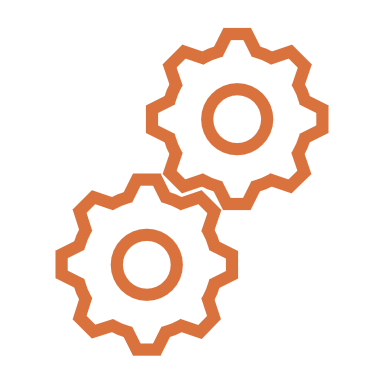 1
93 Millones
OPERACIÓN
93M
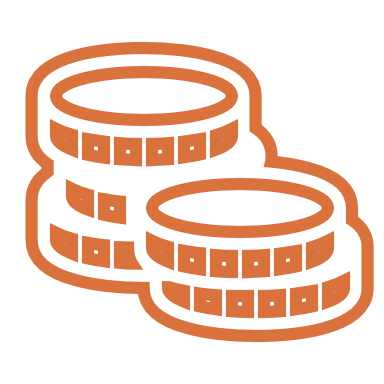 1 Procesos
1 Modalidad
1
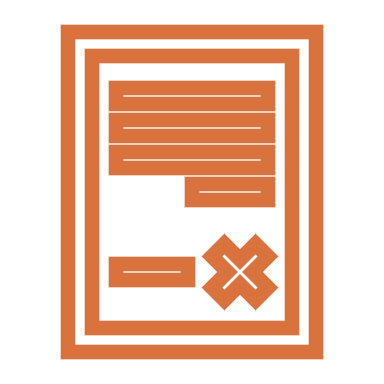 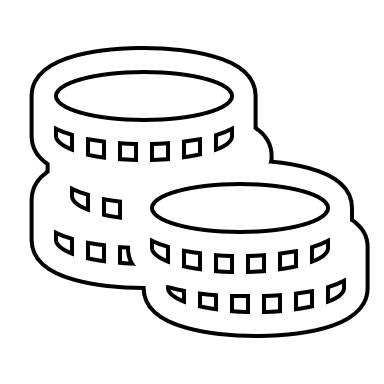 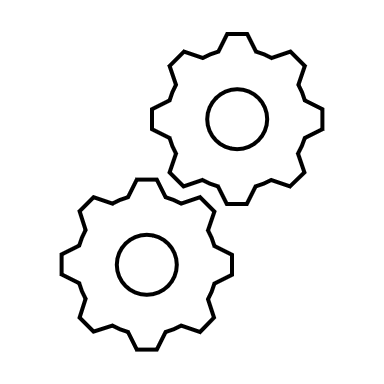 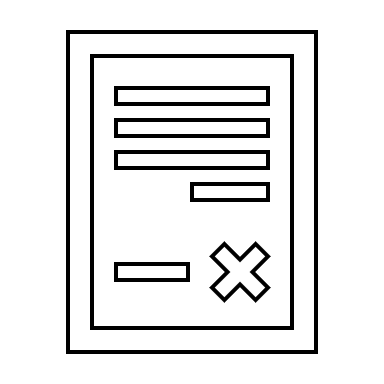 Modalidad contratación
Inversión
Procesos
PLAN ANUAL DE ADQUISICIONES - 2023
Oficina Asesora Jurídica - OAJ
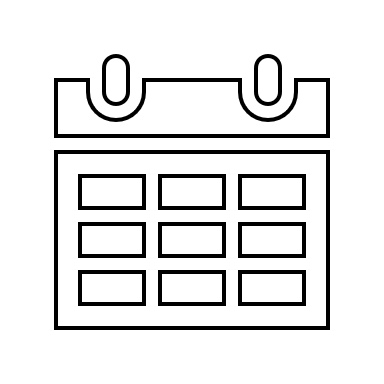 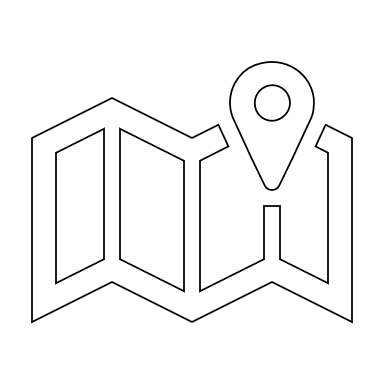 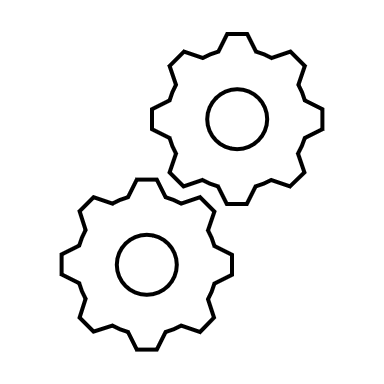 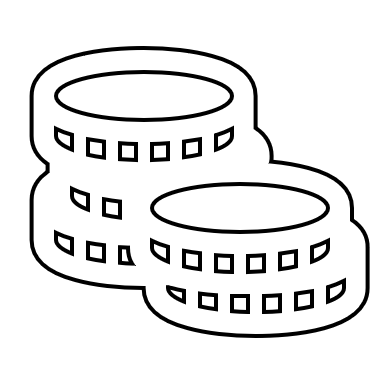 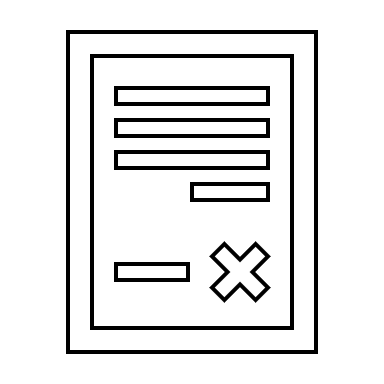 Modalidad contratación
Procesos
Inversión estimada
Ubicación
Fecha publicación
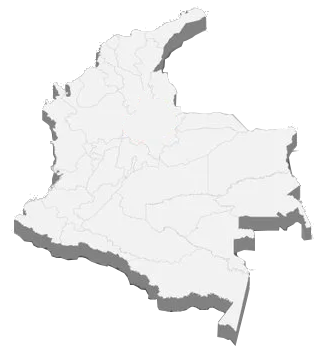 Prestar los servicios profesionales para rendir dictamen pericial dentro del proceso controversias contractuales
Julio 2023
Contratación directa con ofertas
$93,16.852.841
PLAN ANUAL DE ADQUISICIONES - 2023
SSA
1.336.320M
SSA
70%
142
SSNA
408.000M
SSNA
39
21.595%
DRCS
OAJ
93M
TI
54.800M
39
0.005%
SG
2.88%
24
1.9 
BILLONES
314
DRCS
9547M
OGP
28.500M
CEA
22
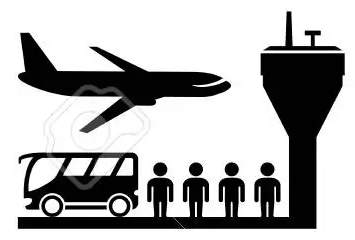 0.50%
1.50%
TI
21
SAA
15.294M
SAA
CEA
26.590M
19
0.80%
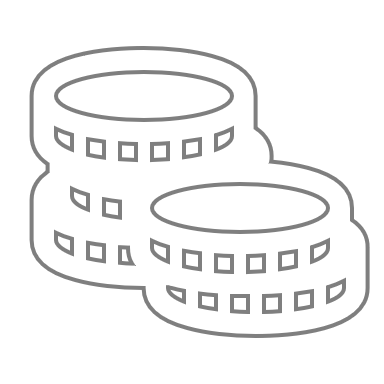 SG
25.058M
OGP
1.40%
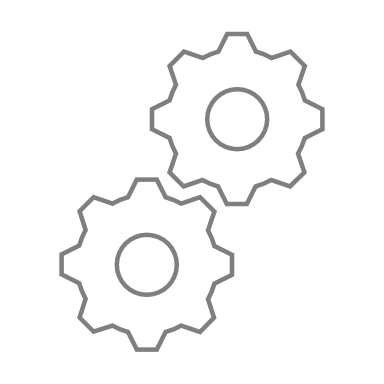 6
OAJ
1.32%
1
Procesos
Inversión
INSTRUMENTO DE PERCEPCIÓN
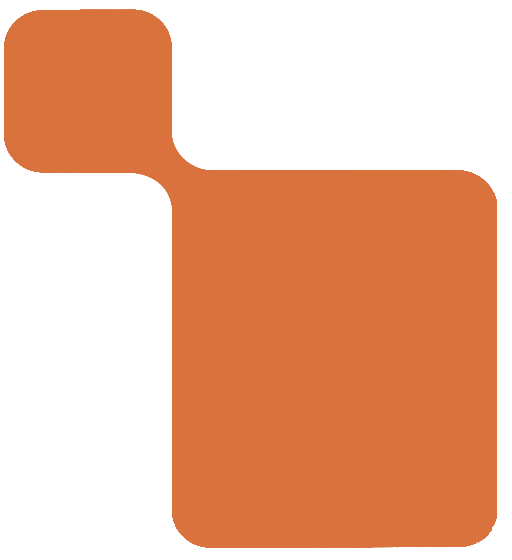 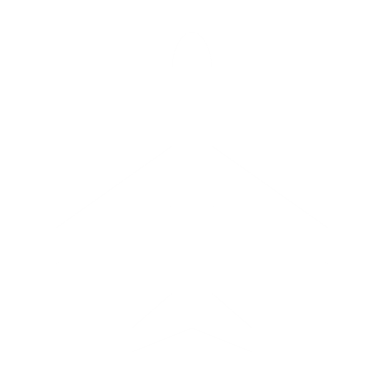 Nuestro propósito es el mejoramiento continuo del proceso de compra y contratación pública. 

Por favor diligenciar la encuesta.
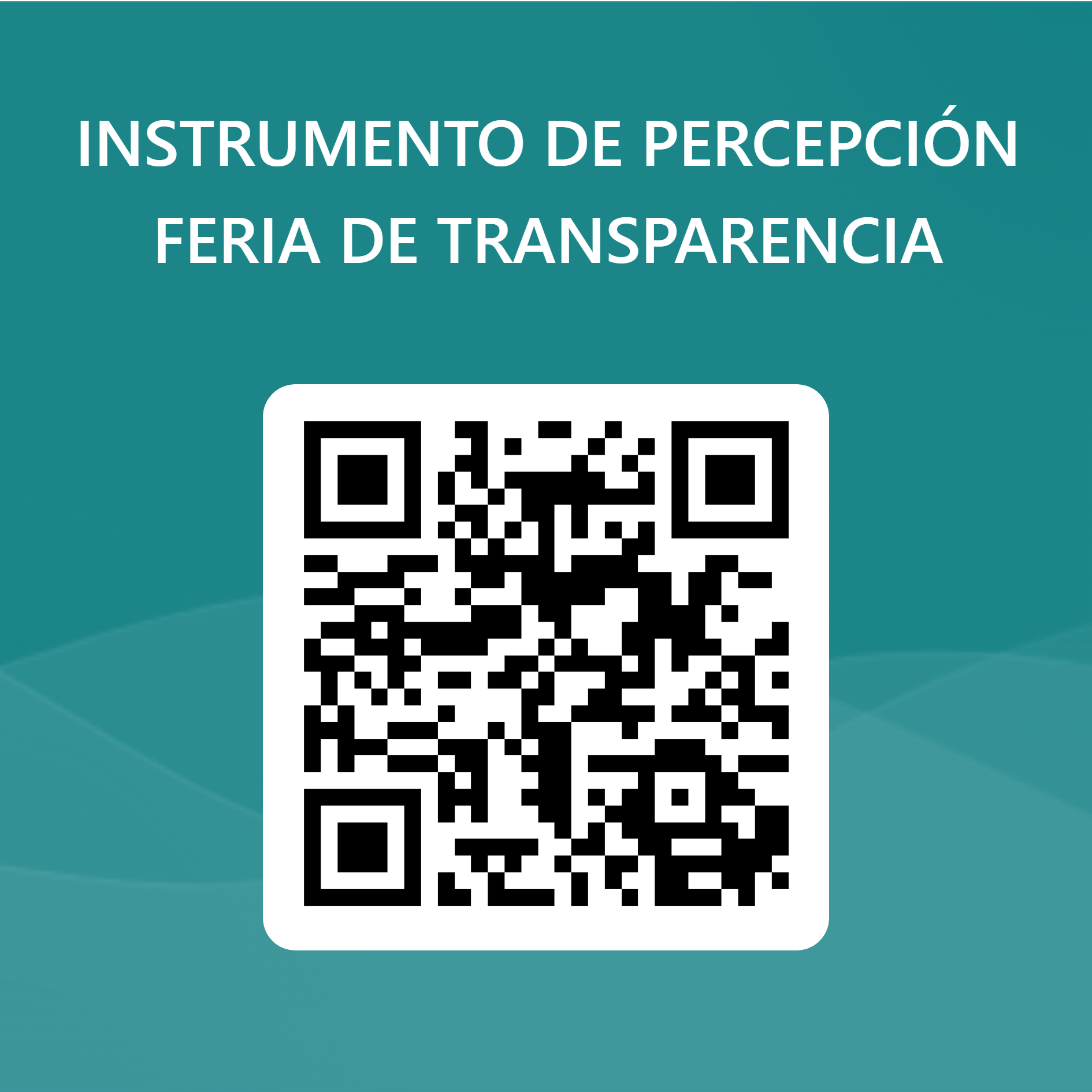 ¡Muchas Gracias!